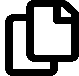 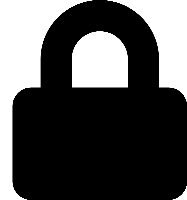 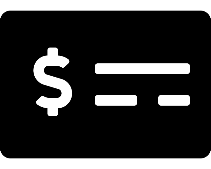 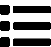 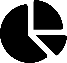 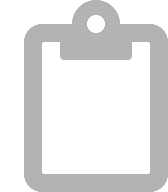 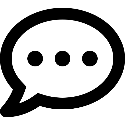 Accelerating the digital transformation of government services
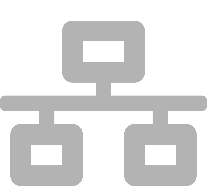 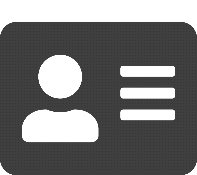 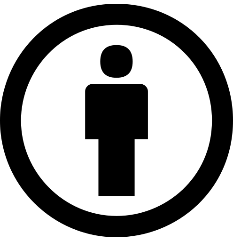 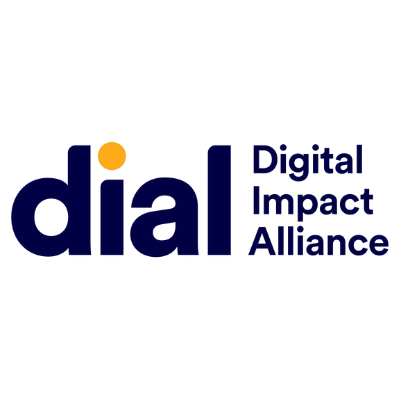 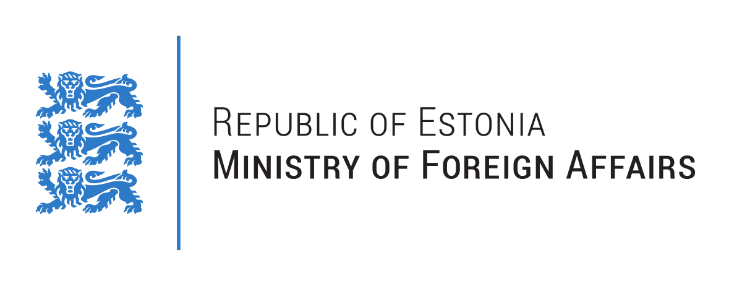 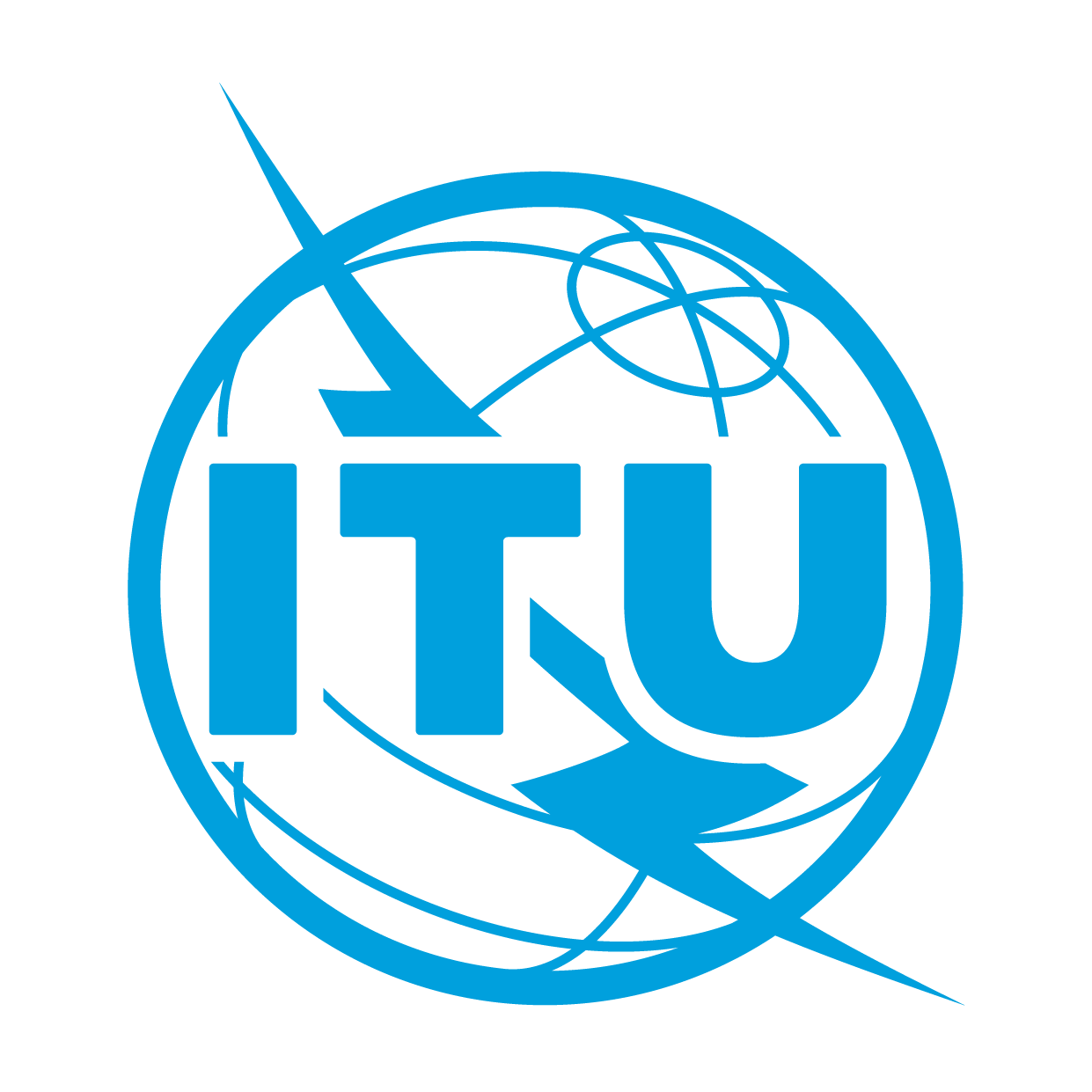 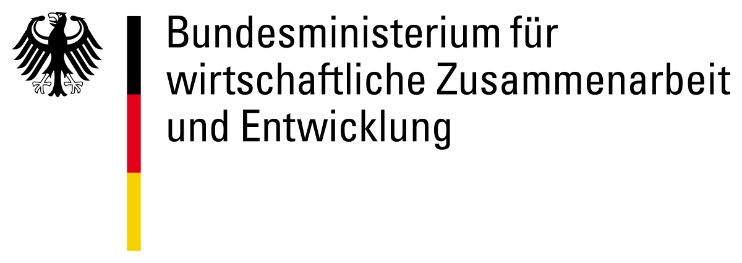 [Speaker Notes: Kate 3 minutes – 
Introduction David Hani Marten]
Table of contents
2
3
4
1
Motivation
Challenges and progress in transformation of government services.
Concept
Model of a holistic digital government platform setup with Building Blocks, with diverse country models and perceived / tangible benefits
Approach
Bringing the technical approach to life.
Joining Us
Get involved. Stay engaged. Partner up. Shape future.
2
1
Motivation
Governments in developing countries are all on a progressive pathway to digitize service delivery. Not all are without struggles.
Coordination: Problems in coordination commonly occur in aligning ICT ministry work with that of other agencies.
Siloes: Siloed investments and duplicative efforts by development partners create fragmented digital governance in partner countries. 
Funding: Challenges in procuring and implementing affordable IT solutions persist, as do challenges in finding the necessary capital to invest in ICT infrastructure projects.
Scaling: Major challenges exist in adapting and investing in projects at scale, particularly in the rollout of physical ICT infrastructure, and deployment and use of common data platforms.
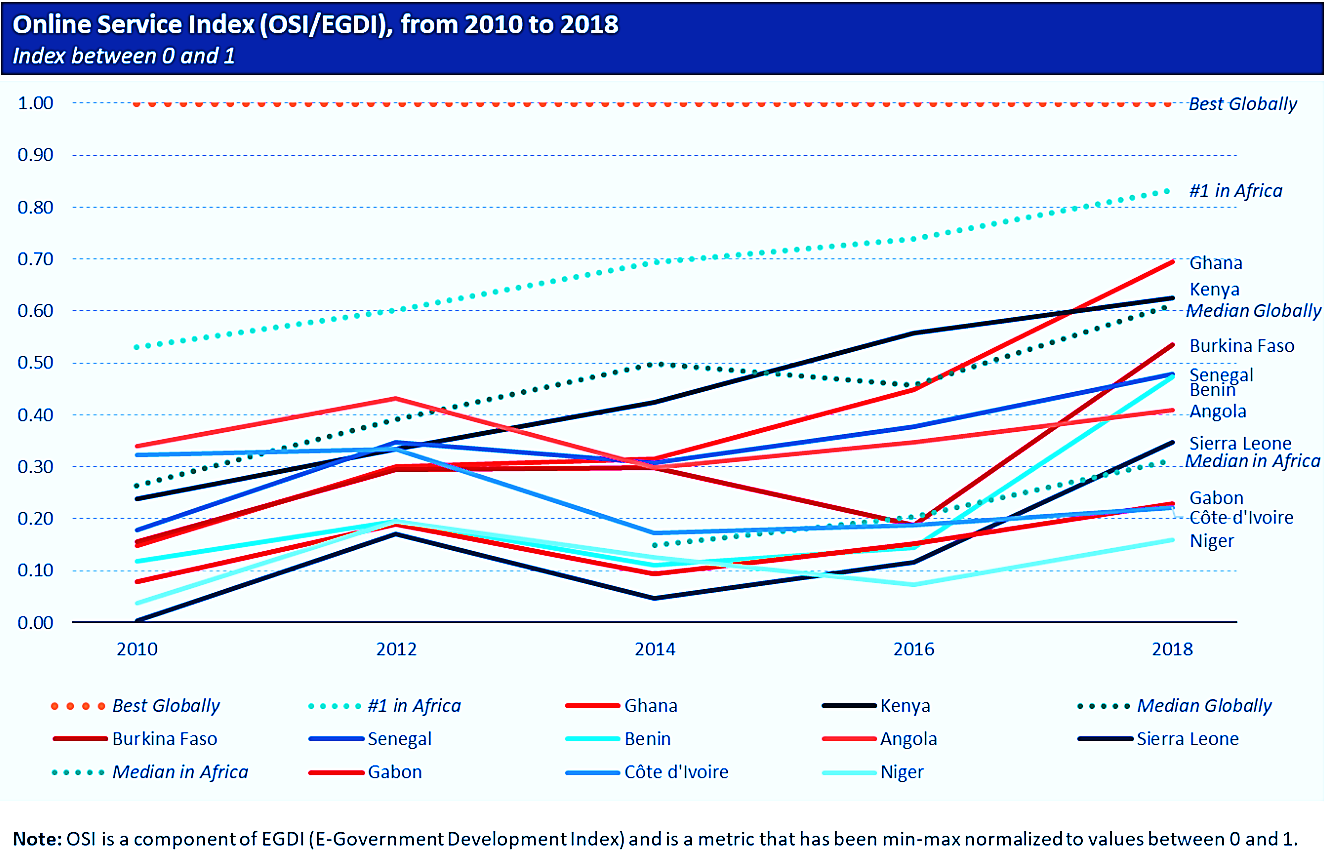 Continuous but disparate digital service provision progress across selected countries [source: DIAL Listening Study]
4
All governments need to grapple with a range of challenges as they digitally transform
Lack of updated and comprehensive national ICT plans with KPIs and timetables
Limited financing and procurement for ICT projects
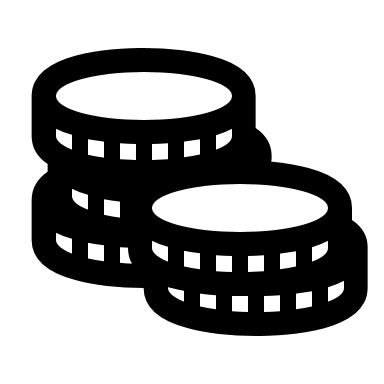 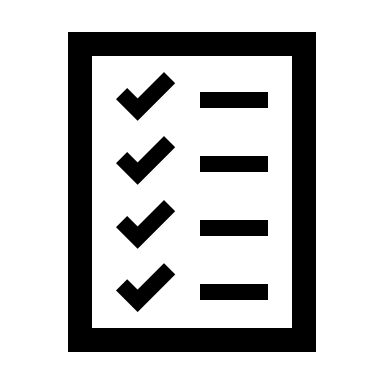 To come: Most directly relevant and addressable by GovStack
Limited coordination of ICT strategy implementation across government
Lack of interoperability frameworks in systems leading to siloed approaches
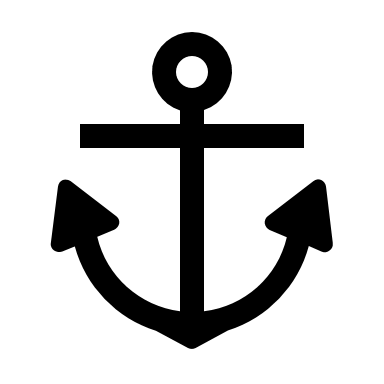 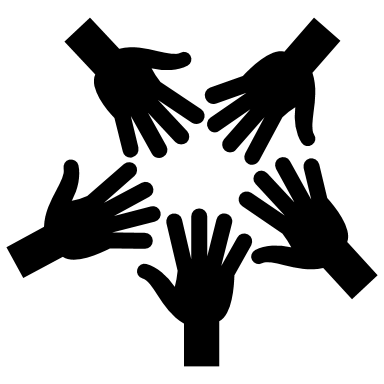 Ineffective governance and institutional frameworks to steer digital transformation efforts
Human capacity, digital literacy, and limited competencies amongst the workforce
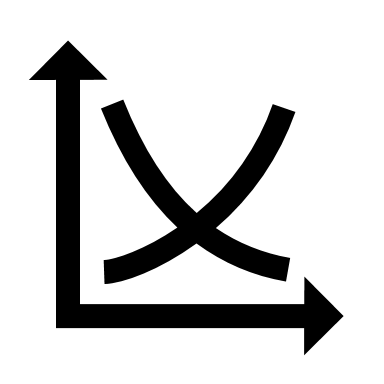 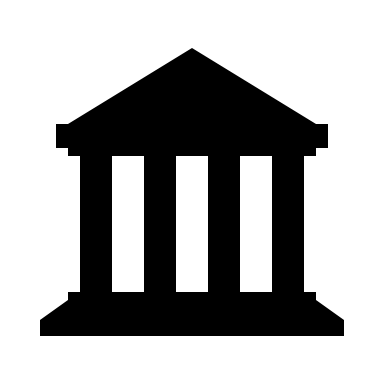 Limited access to infrastructure across the country, affordability and internet access
Limited cross-border integration of systems and regulatory frameworks
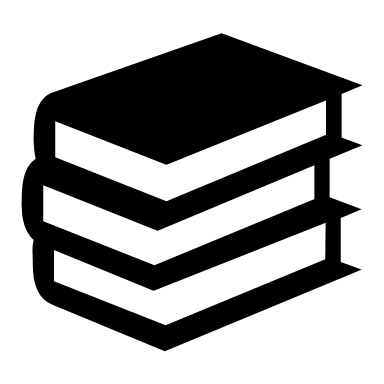 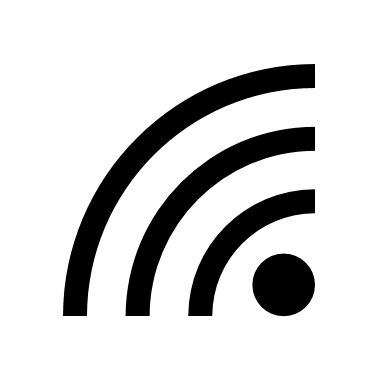 [source: DIAL Listening Study]
5
With few illustrative examples as seen in countries around the world.
Madagascar
Coordination across sectors and ministries had been a major challenge in Madagascar because of a lack of a harmonized vision, prohibiting realization of effective and transformative digital government in the country.
Despite a large pool of software developer talent, a burgeoning tech industry, and broadband speeds among the fastest in Africa [Public Digital], e-government rankings have been consistently low (#172) while there have been substantial gains in connectivity and private sector development. [UNDESA]
The hiring of a Chief Digital Officer and the development of digital transformation and e-governance roadmaps helped the government to put effective coordination and governance back at the forefront. [Public Digital]
This was supported with funding and collaboration from partners like the World Bank to improve government capacity and capabilities, as well as strengthen sectoral service delivery. [World Bank]
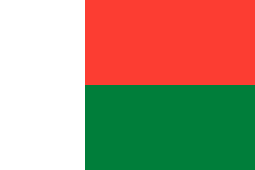 Ethiopia
Silo-ing has been recognized by the Government of Ethiopia as a problem for rolling out its first attempt at CRVS via the Vital Events Registration Agency (VERA) [UNICEF Ethiopia] in its Digital Ethiopia 2030 strategy. The system struggled to adapt the kebele ID system to digital without having robust digital infrastructure to manage it. [Word Bank ID4D]
A diagnostic assessment by Pathways for Prosperity helped the government to recognize silos leading to increased costs to individuals, causing inconvenience to underserved populations, as well as creating a burden on government through having different service providers with different requirements. [Digital Ethiopia 2030]
As a result, their new digital economy strategy has been developed focusing on digital ID as a core enabling system to help overcome silos. [Digital Ethiopia 2030] The government is currently in the process of trying to implement a new system [New Business Ethiopia], supported by MOSIP. [Biometric Update]
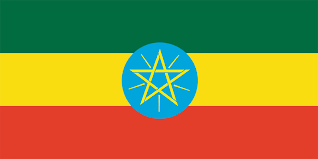 6
2
Concept
We believe there is a solution through the creation of generic Building Blocks.
What are Building Blocks?
Generically-defined software components that in combination provide key functionalities to facilitate generic workflows common across multiple sectors.

What are their characteristics?
Reusable software components​
Open-source, commercial off-the-shelf (COTS), or freely available with open access to data​
Facilitate one or more generic op. workflows​
Applicable to use cases across multiple sectors​
Interoperable with other Building Blocks
Building Blocks set
Identified components so far
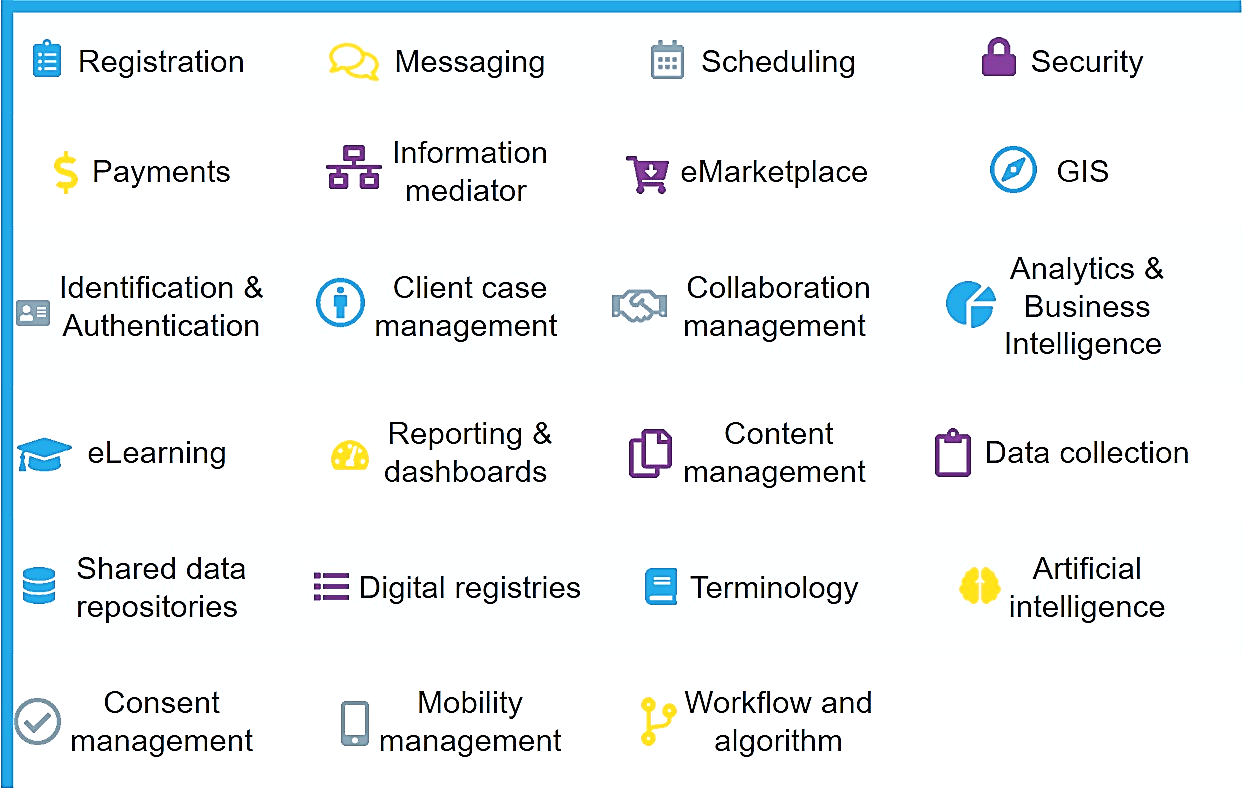 [refer to: Building Blocks section of Govstack.global]
8
[Speaker Notes: David]
Through coordinated (re)use of these common digital components…
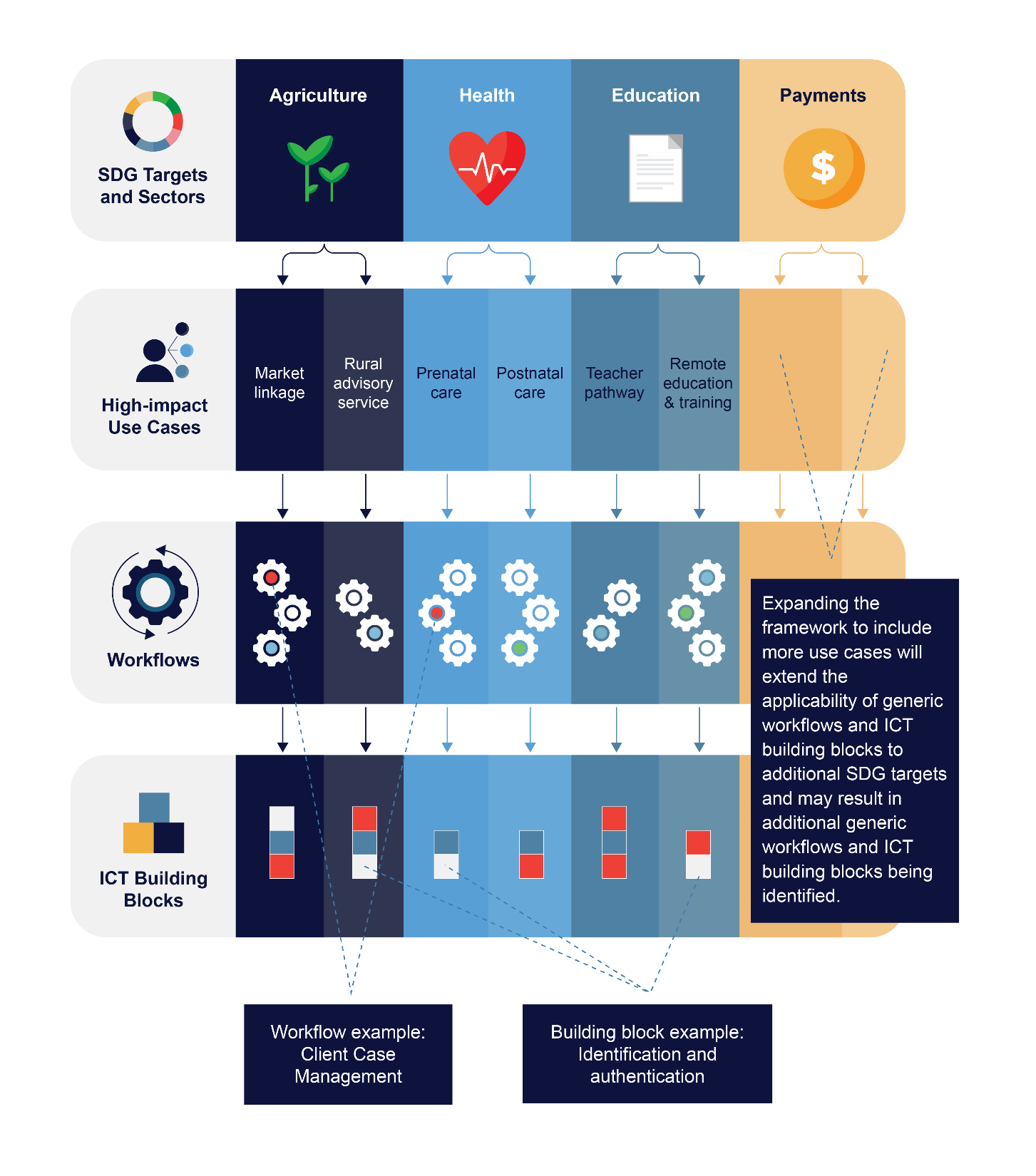 Ideal: Across sectors and government agencies, subset of same ICT building blocks can be put in place and leveraged. Whereas they are used to deliver one use case, such as agriculture market linkage service, their foundational design can be reapplied to deliver others additional use cases across multiple sectors.
Same components can be reused
9
[Speaker Notes: Left: full use case modeled and defined.]
… these Building Blocks can be used to create one common platform to deliver various government services digitally.
A holistic (Whole-of-Government) digital platform that can be used by any government agency across sectors to build new e-gov. services without the need to redesign, test and operate the underlying systems and infrastructure themselves every time.
Adaptive shared citizen-centric e-gov. services facilitated by a service-oriented architecture
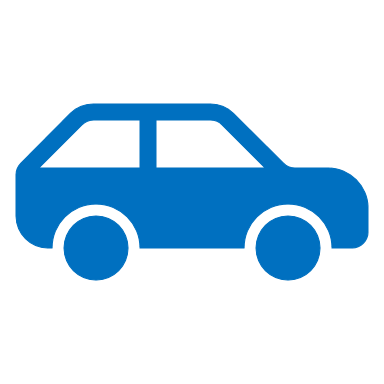 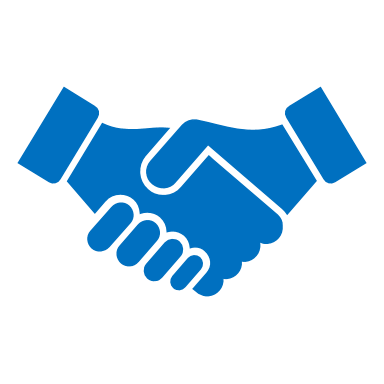 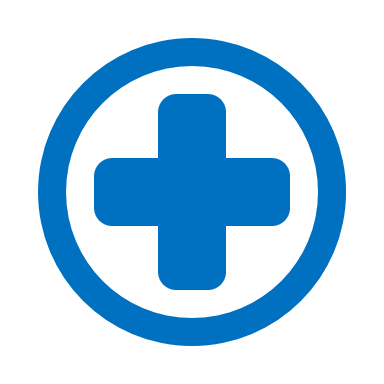 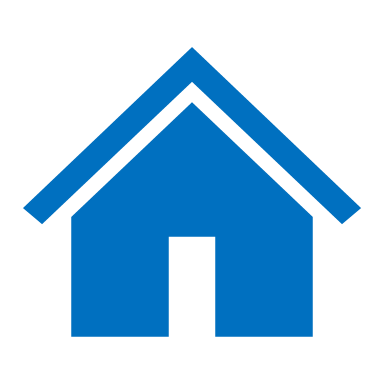 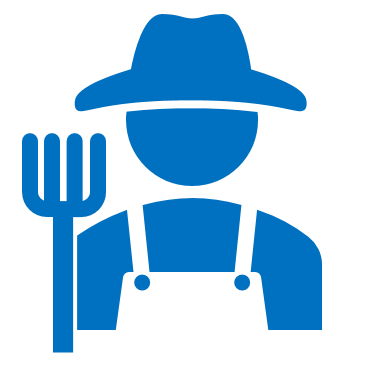 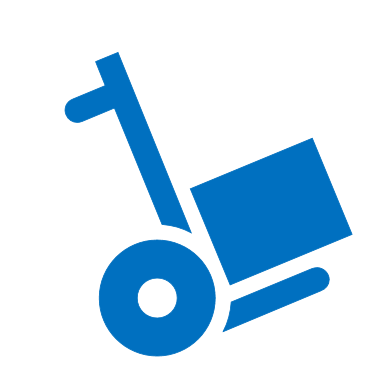 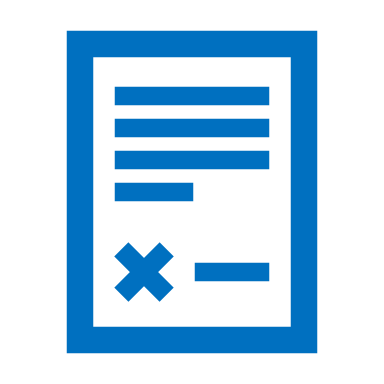 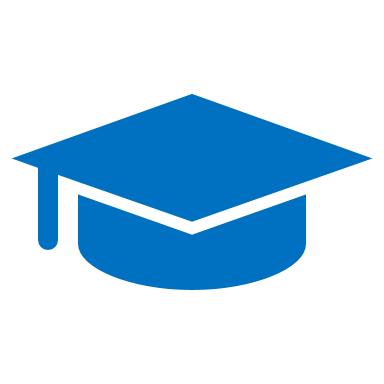 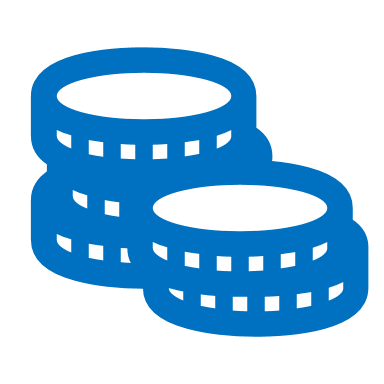 Mediation middleware
Open API Gateway, secure data exchange
Instead of creating unique and disparate solutions, use a common reusable stack of Building Blocks to form the core platform engine and contextualize various e-gov. services on top.
Common Applications Blocks
e-Learning, e-Marketplace, Business Intelligence / Analytics, Workflow, etc.
Foundational Blocks** Identity/Authentication, Security, Consent, Payment, Registration, Messaging, etc.** Digital Public Infrastructure (DPIs) considered part of this foundational layer
Hosting
10
A holistic digital platform utilizing reusable stack of Building Blocks should help a country see a wide range of benefits...
Real economic return
Provides socioeconomic ROI by enabling faster and closer connections from government to addressing needs of citizens and businesses.
ONE government
Enables service delivery that links and invokes different parts of government, providing a connected, consistent and seamless user experience.
Speed
Increases speed of delivery by facilitating reuse of core service elements and redirecting resources towards improving citizen outcomes.
Cost-efficiency
Provides common capabilities cross-departments / -agencies which avoids duplication of efforts, reduces cost to develop new e-gov. services.
Harmonized policies
Opens possibilities for aggregation of big data for richer insights that would help develop better nonconflicting policies and monitor operations.
Minimized vendor lock-in
Minimizes product ‘lock-in’ and allows independent services to run where modular Building Blocks could be replaced without impacting overall exp.
Agility + Responsiveness
Enable governments to design and deliver new services quickly to respond to needs and unexpected circumstances (e.g. global pandemic and disasters).
Integration + exchange
Enables integrated transactions and exchange of information across other equivalent stacks and systems through standards and open APIs.
[Ref. on other documented rationalization w. AsiaPac. countries examples: GSMA Report "Advancing digital societies in Asia Pacific: a whole-of-government approach"]
11
…as evidenced by countries who have long adopted the approach and successfully accelerated their own transformation…
Estonia
Estonia among a group of countries w. "Very High" scoring of the UN's E-Government Development Index (EDGI) as of 2020 [2020 UN E-Government Survey]
99% of the public services are available online 24/7 with 44% Estonians voting electronically and an estimated 844 years of work saved. [e-estonia]
Estonia embraces a similar Building Block approach with an interoperability service called X-Road as the backbone of e-Estonia connecting 52,000 organizations as indirect users
Seamless cross-sector integration of gov. services can be viewed as demonstrations here.
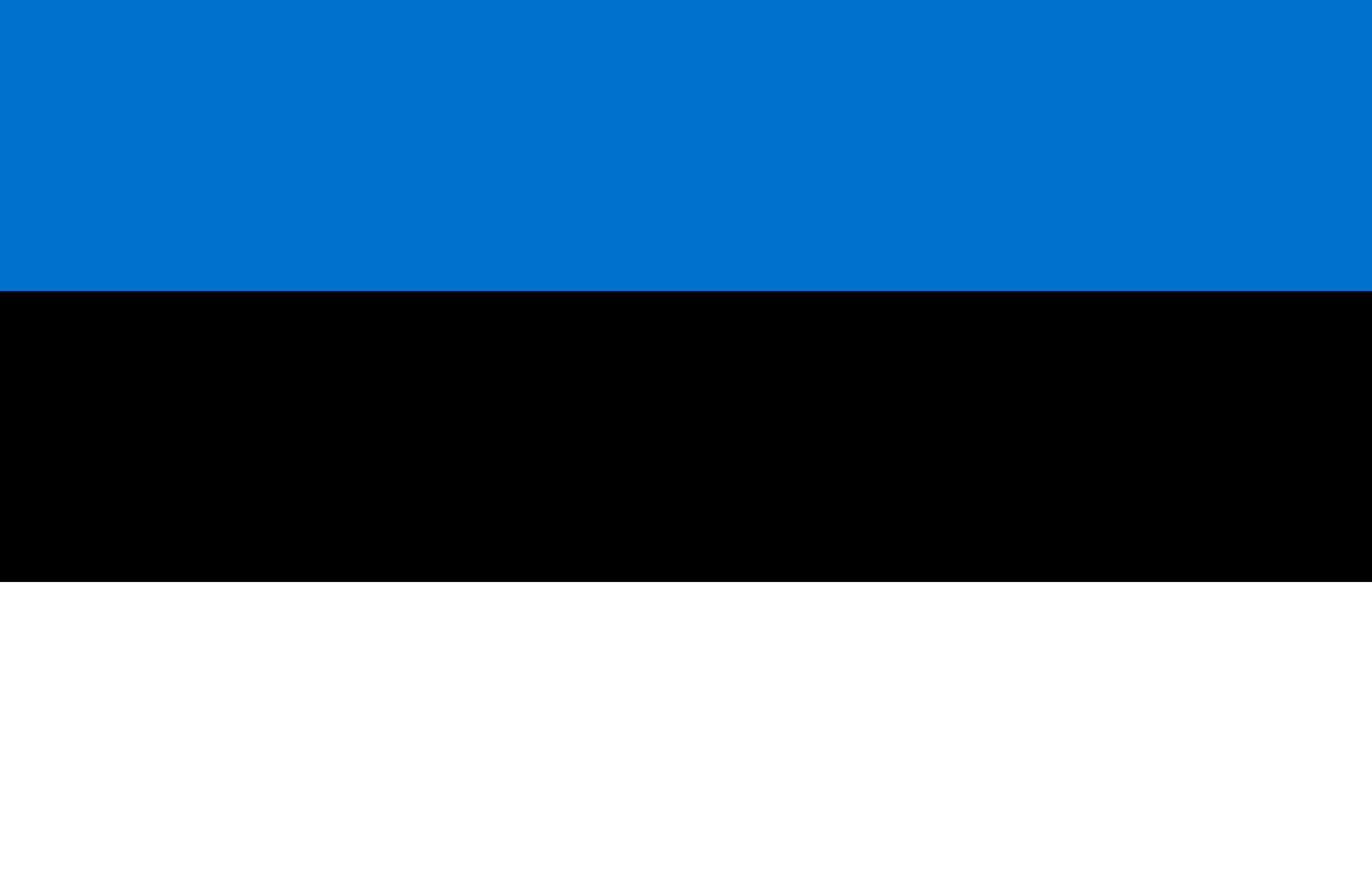 Singapore
Singapore also among a group of countries w. "Very High" scoring of the UN's E-Government Development Index (EDGI) as of 2020 [2020 UN E-Government Survey]
SGN's "GovTech Stack" employs reusable microservices (similar to the approach of Estonia) e.g. national ID for authentication as one of the core layers in the stack.
Conscious reorganization of ministerial structure to allow for holistic cross-ministerial planning and approach with council of Ministry CIOs and whole-of-government coordination.
"To date, /based on 2019 KPIs on Digital Government Blueprint of Singapore/, 95% of /digital government service/ transactions (by volume) are completed digitally from end-to-end, meeting the target of 90-95%."
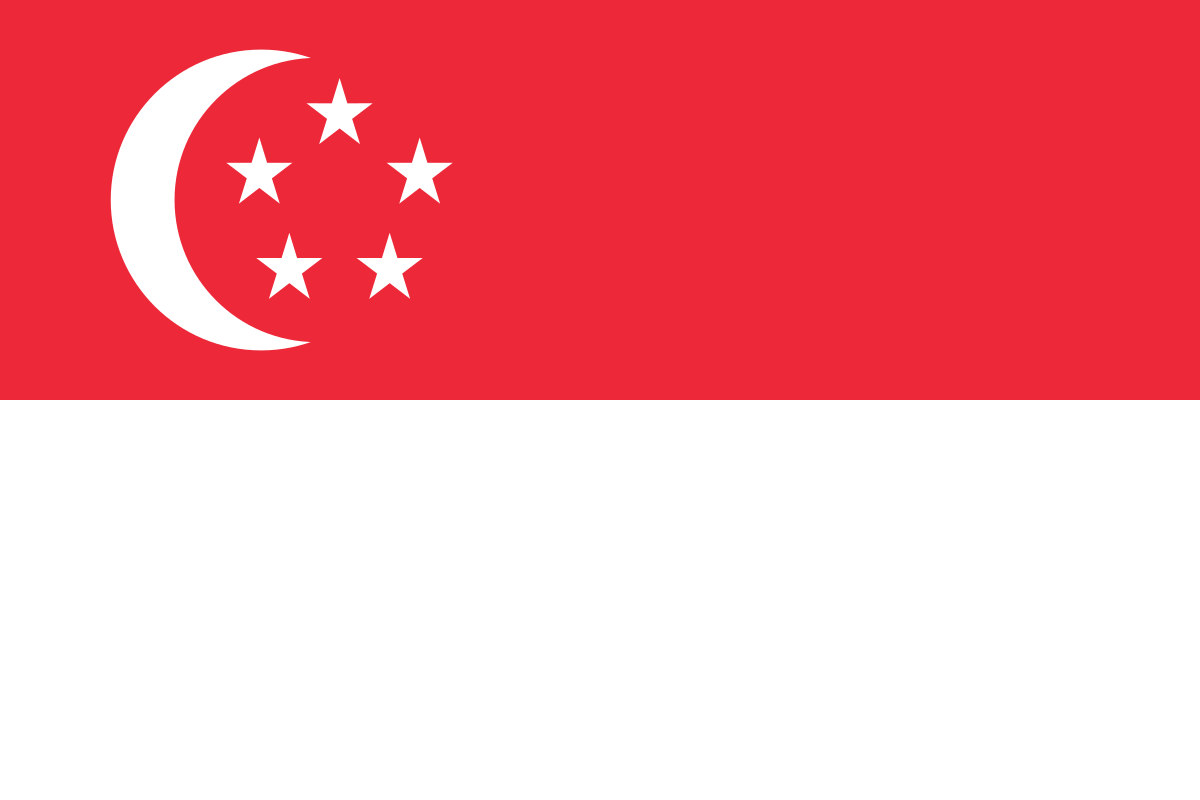 Australia
AUS' Digital Service Platform Strategy speaks of initiatives closely align to core principles of GovStack: API standards, "open architecture, interoperability standards and specifications", removing legislative and collaboration barriers, etc.
"Tell Us Once" principle (aligned w. overall concept of “Once Only” by common leading e-gov. examples)
Single MyGov portal with public KPIs to track gov. portal and service accessibility performance.
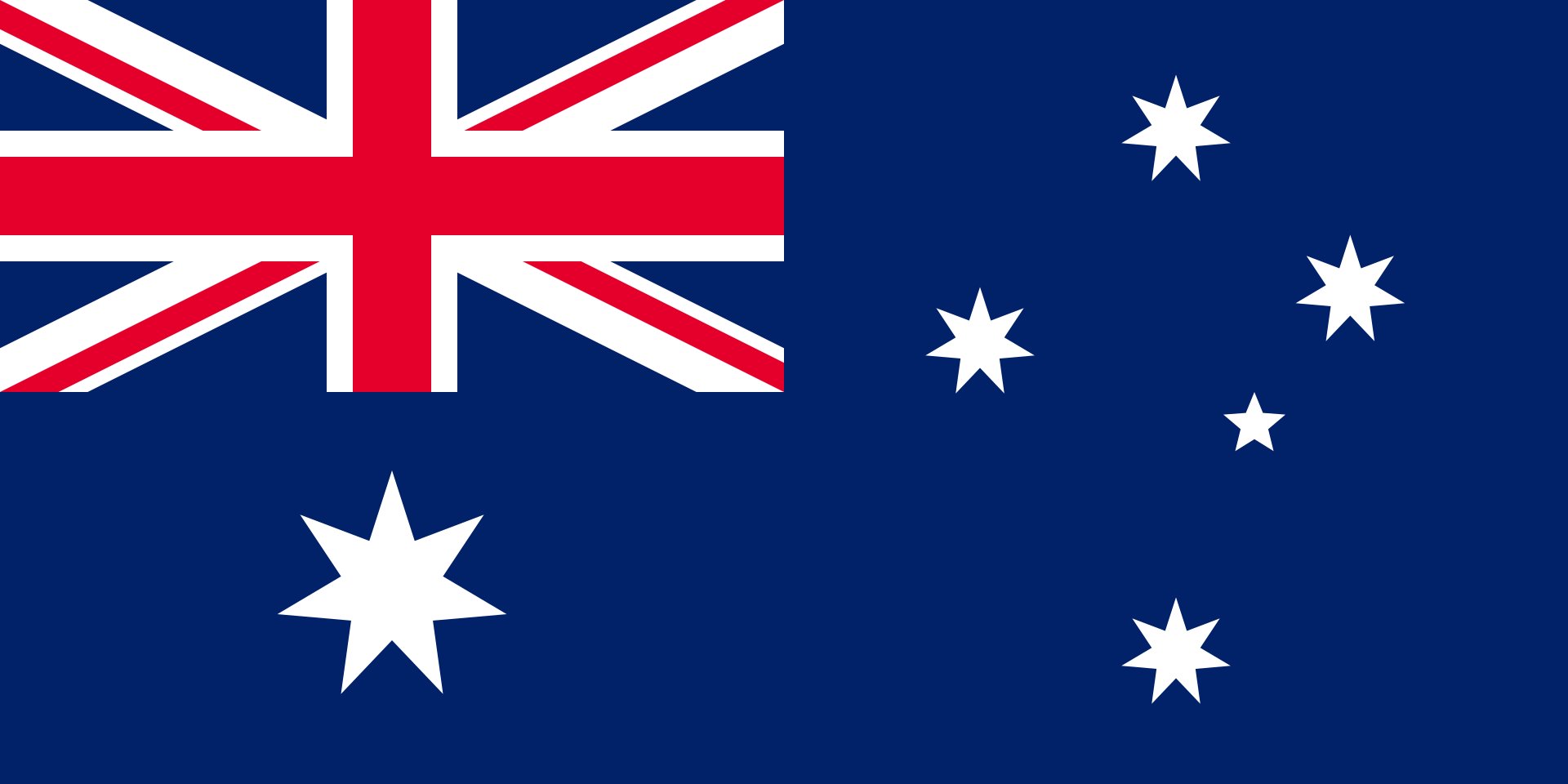 12
…with several others beginning to embrace tangible socioeconomic benefits by starting to adopt the approach.
In 2018, India published its government enterprise architecture, IndEA, which applied the whole-of-government approach to delivering common public sector services.
The IndEA framework guides investment into digital public goods, which in effect are centrally administered digital infrastructure and applications available to all sectors and facilitated by a set of Open APIs called “India Stack”.
A prime example is India’s national ID system (Aadhaar), with over 1.2billion subscribers.
Since its introduction, Aadhaar has stimulated the growth of India’s digital economy, enabling digital payments of US$ 57 billion, and saving the government US$ 13 billion in reduced transaction overheads.
	[source: India: "SDG Digital Investment Framework," pg. 11 (DIAL and ITU, 2019)]
India
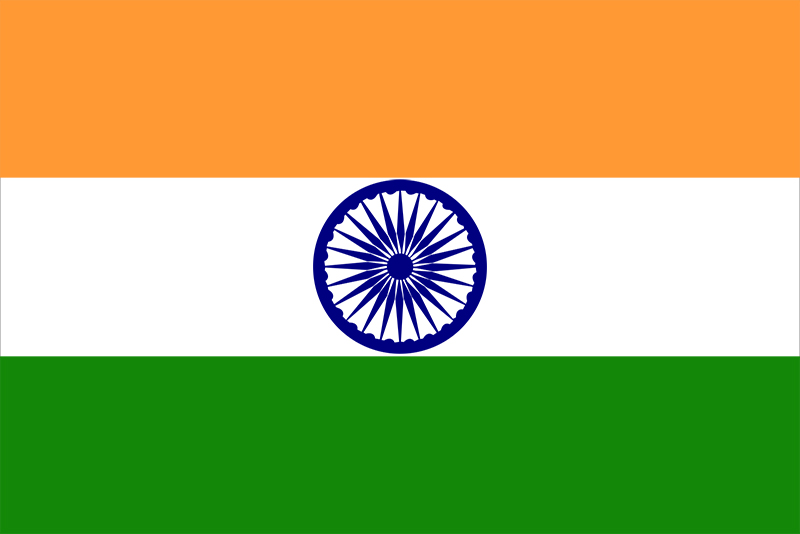 Benin
In 2020, the government of Benin launched a national e-services portal that serves as a single point of entry to all government public services – increasing accountability and accessibility.
While still nascent, the portal provides information about some 250 public services, and will ultimately be the place where most public services can be accessed digitally.
The platform is being built on top of the Estonian X-Road interoperability platform, with the goal of connecting different systems and databases across sectors, and creating a digitally integrated government. It will be supported in the coming years by digital ID, which will lay the foundation for national digital economy platforms and services.
	[Benin: "Unlocking the Digital Economy in Africa," pg. 20 (DIAL, 2020)]
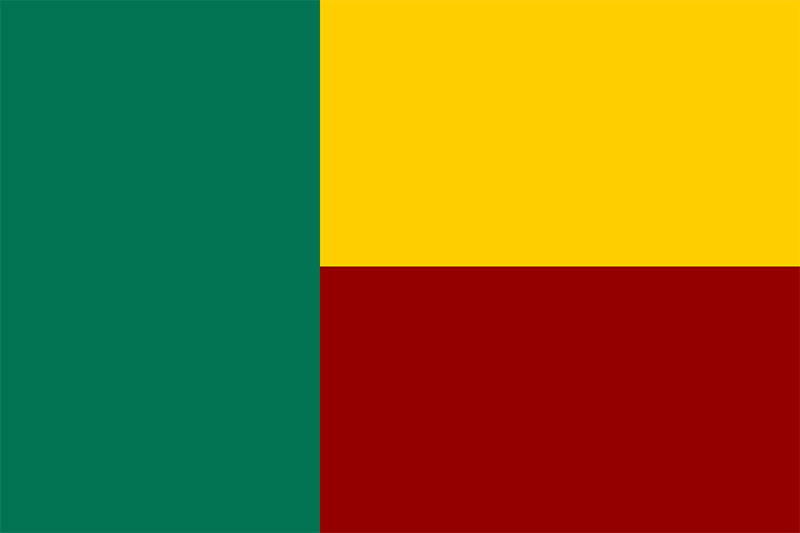 13
[Speaker Notes: We leave this today – many examples,]
Estonia
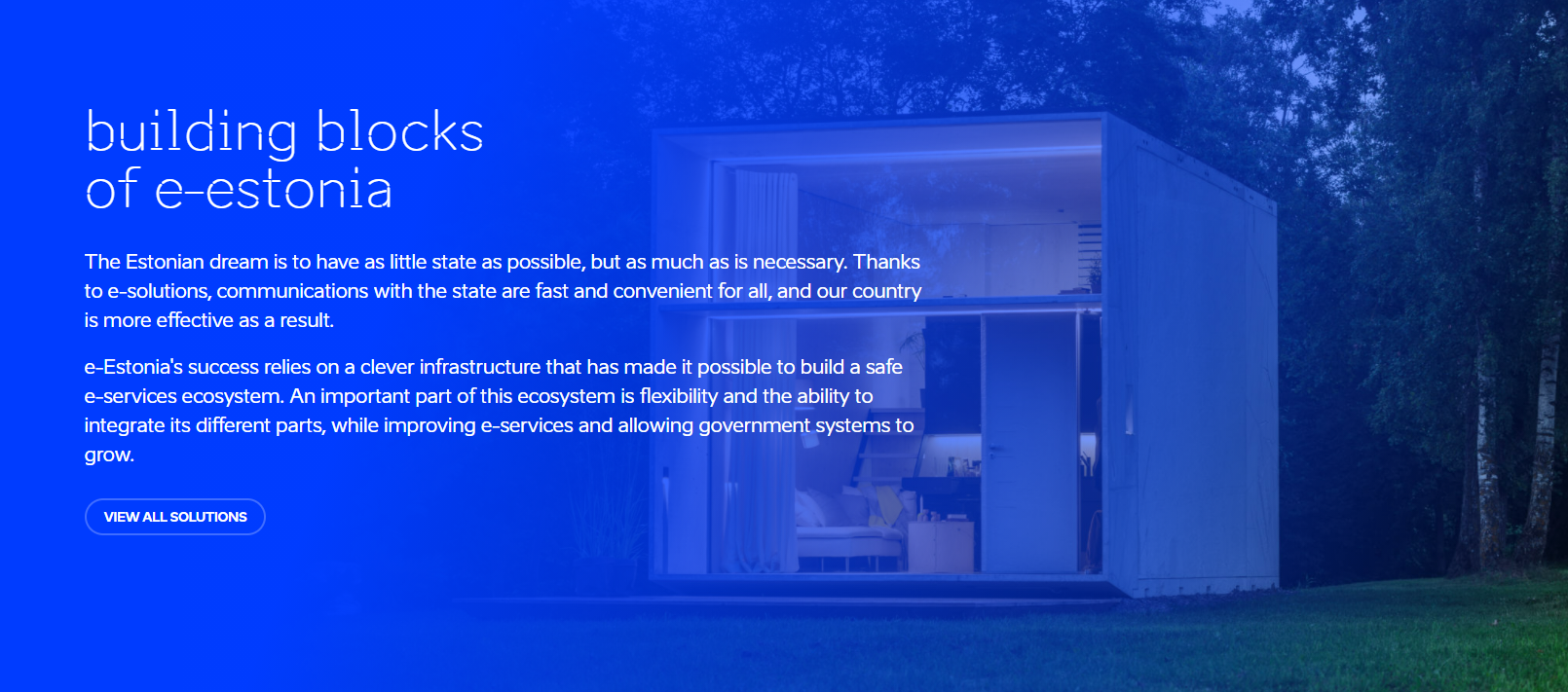 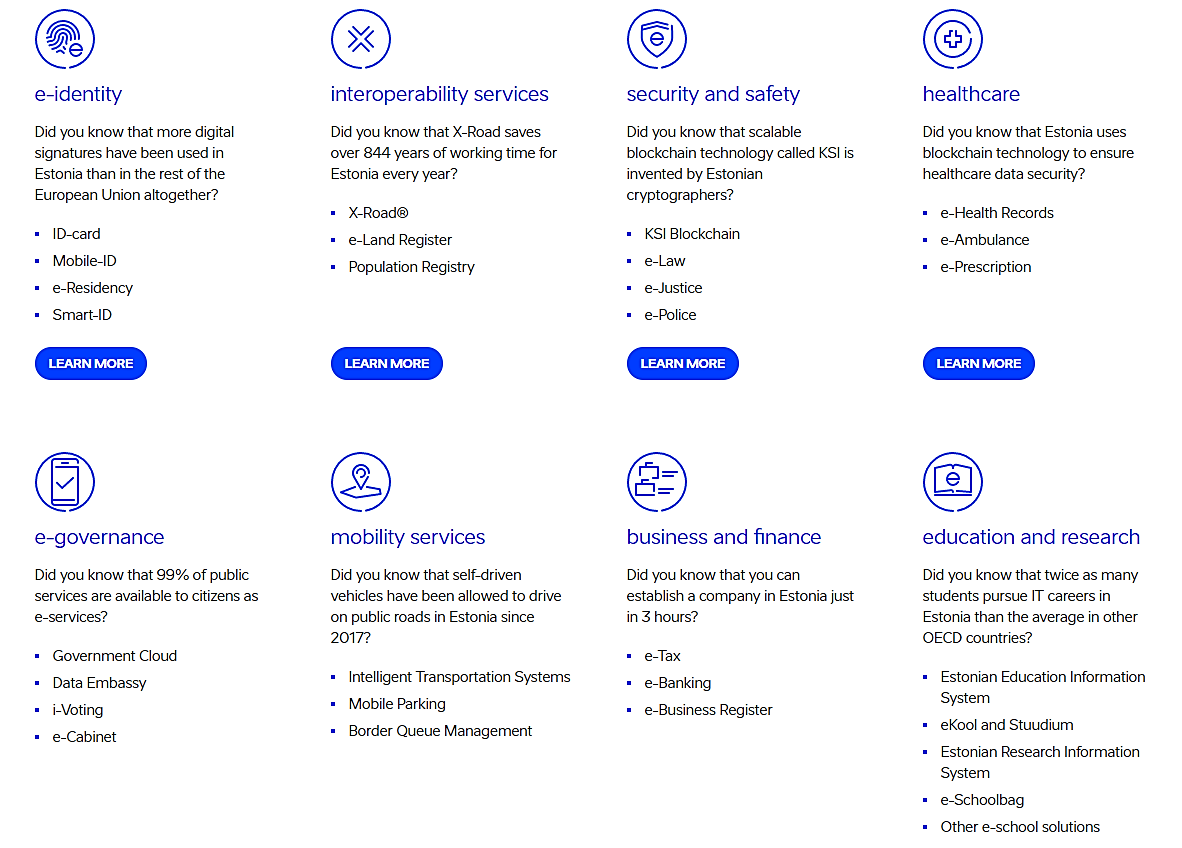 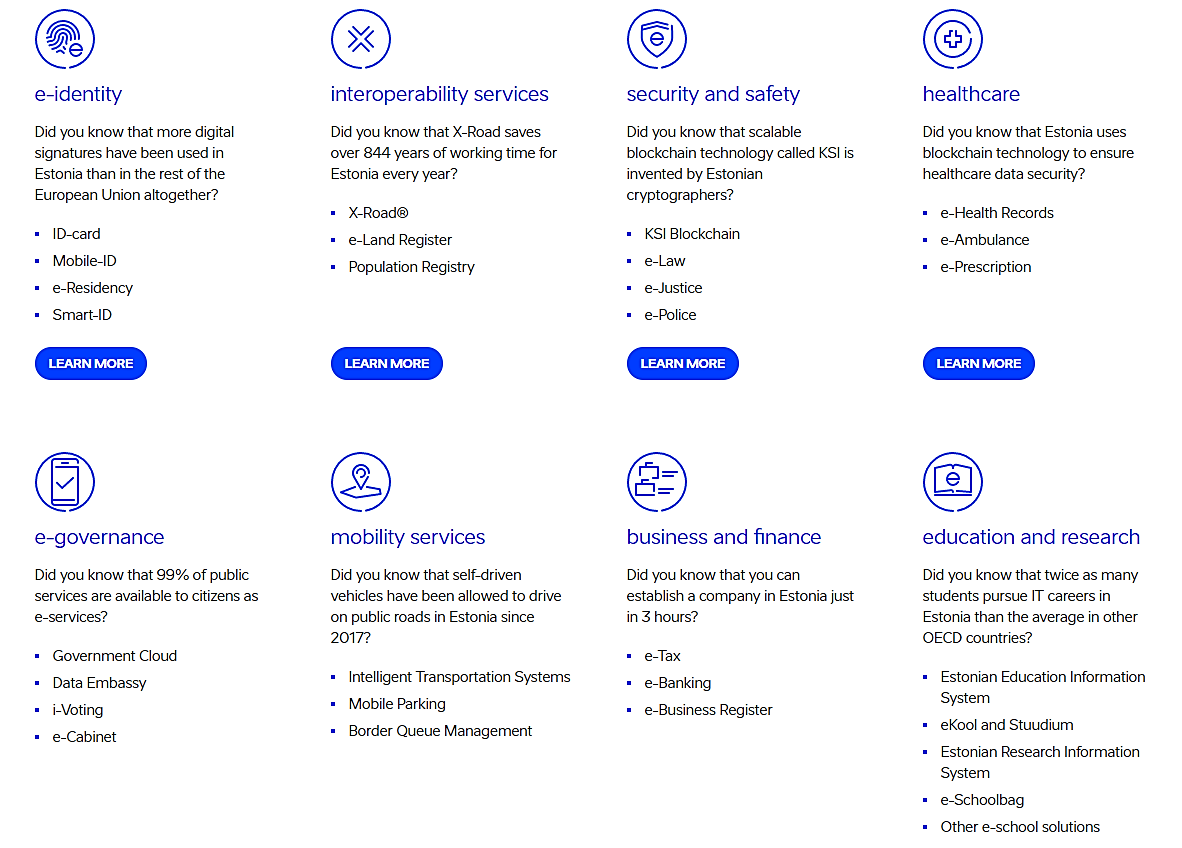 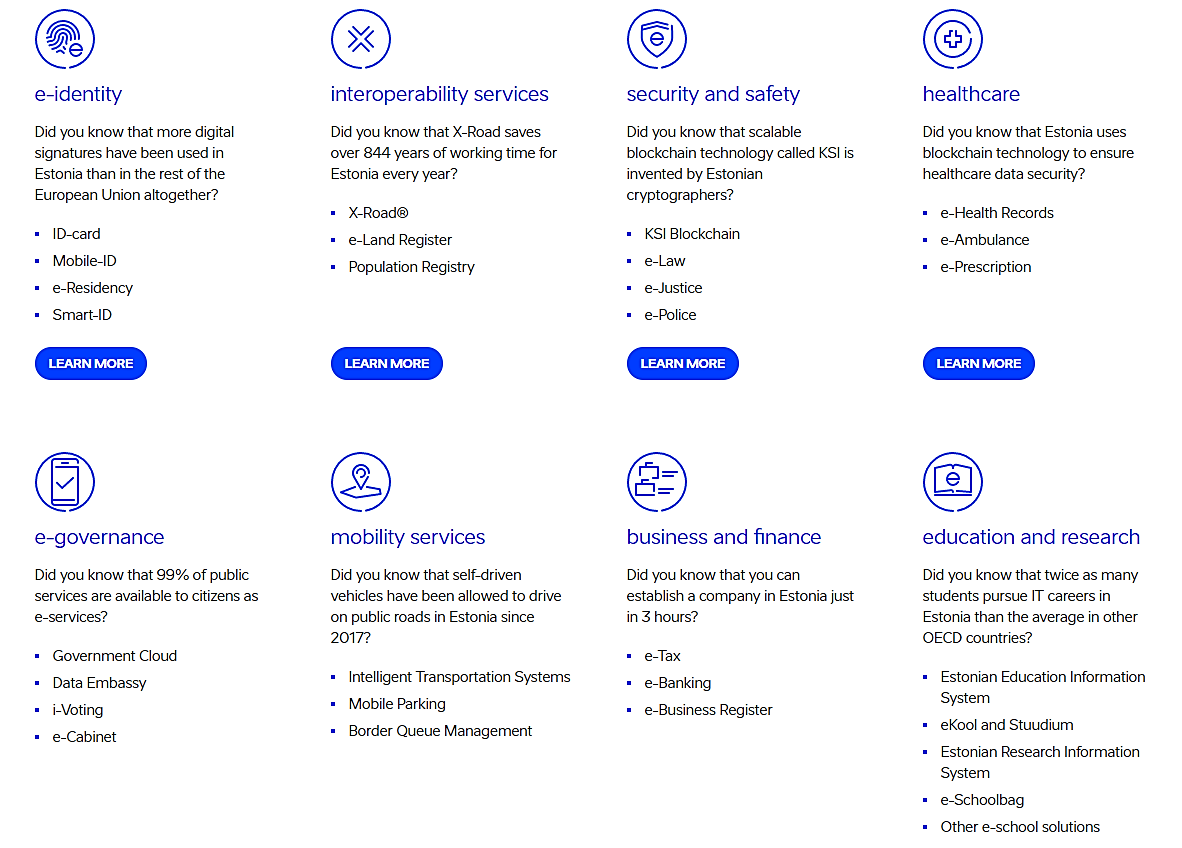 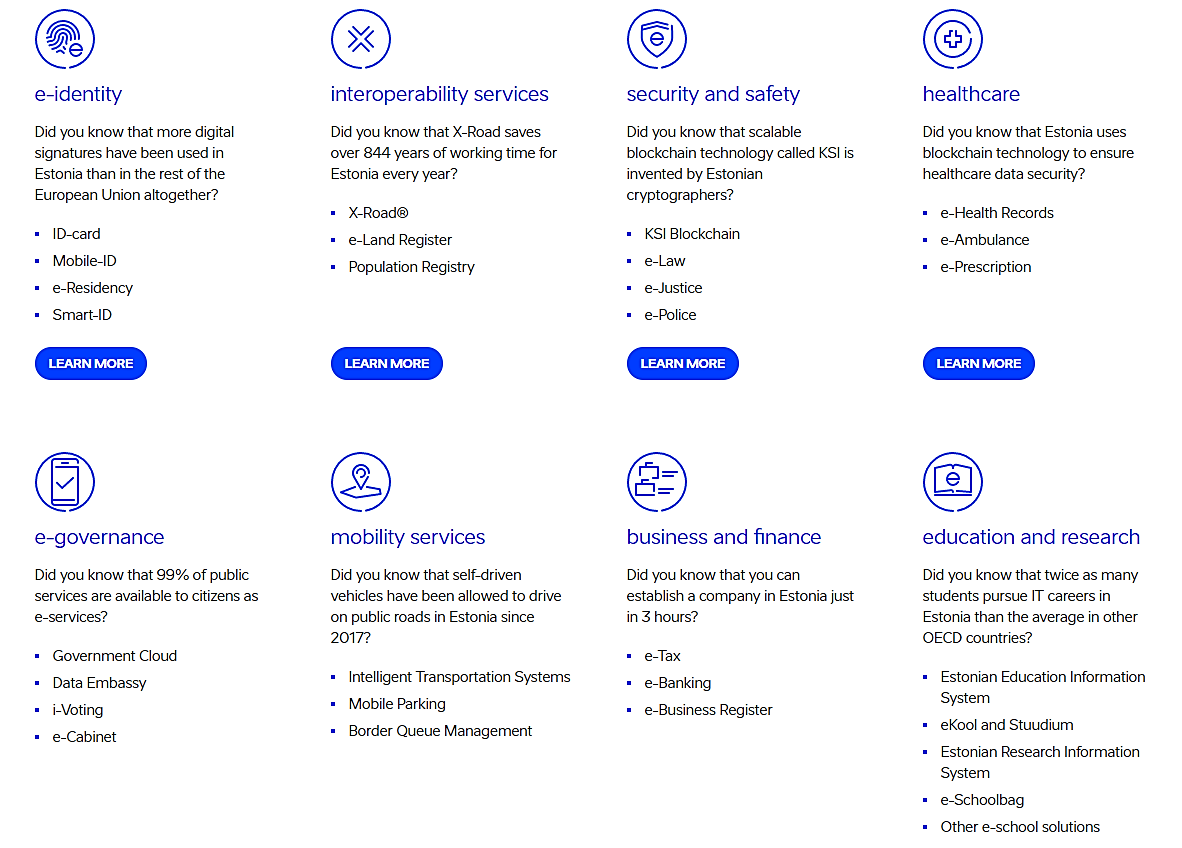 e-estonia.com/solutions/
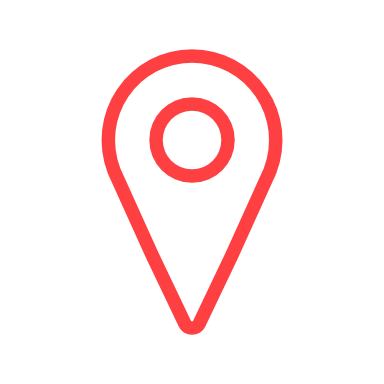 14
[Speaker Notes: >>> Marten]
India
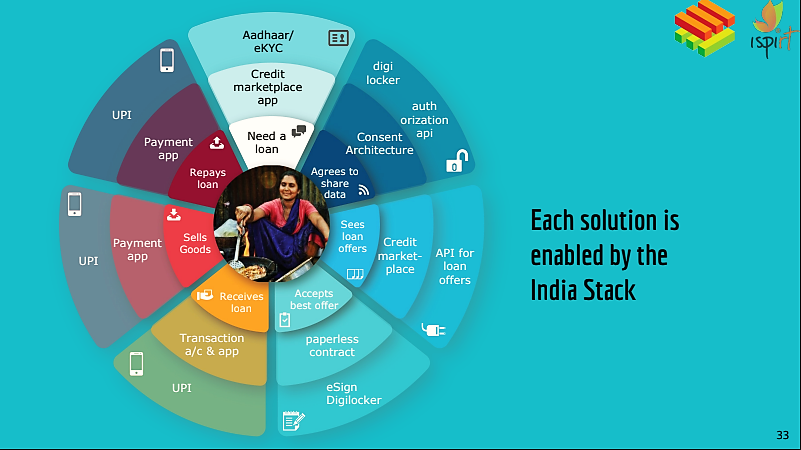 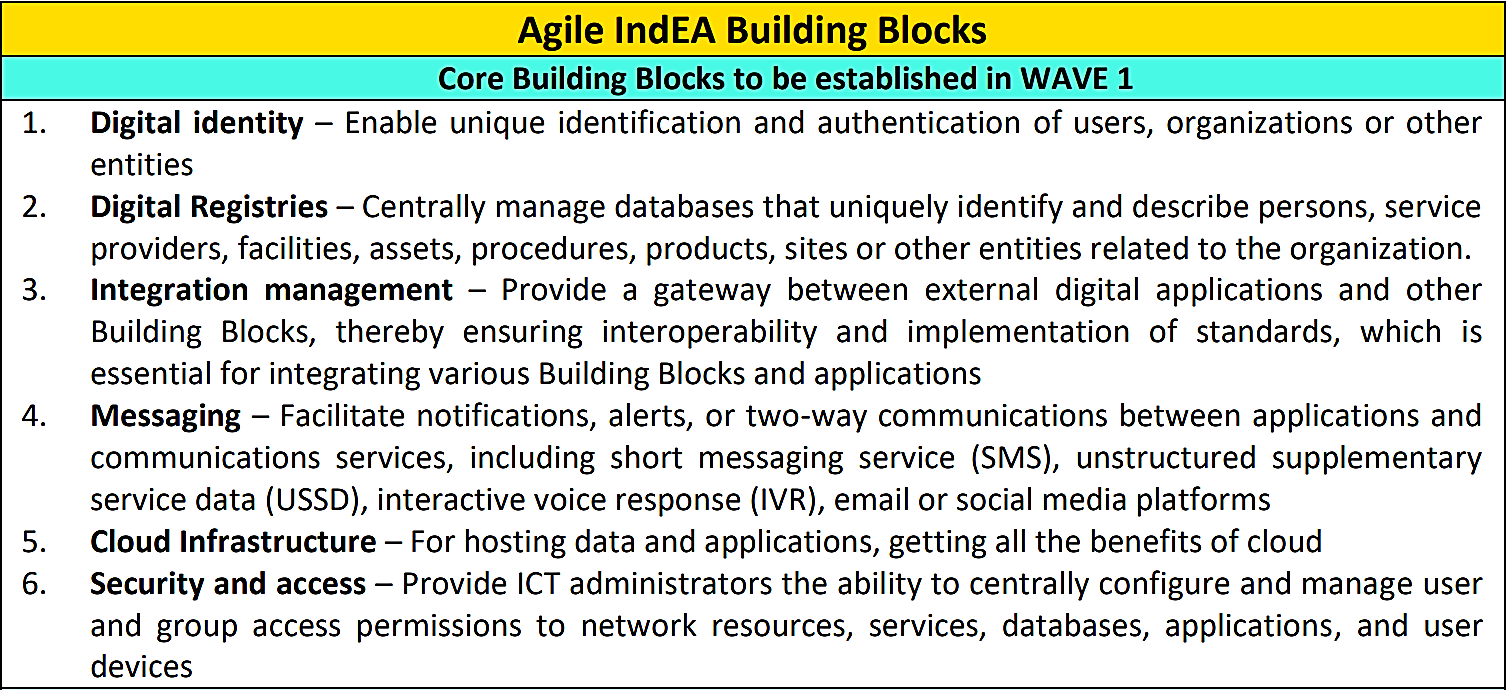 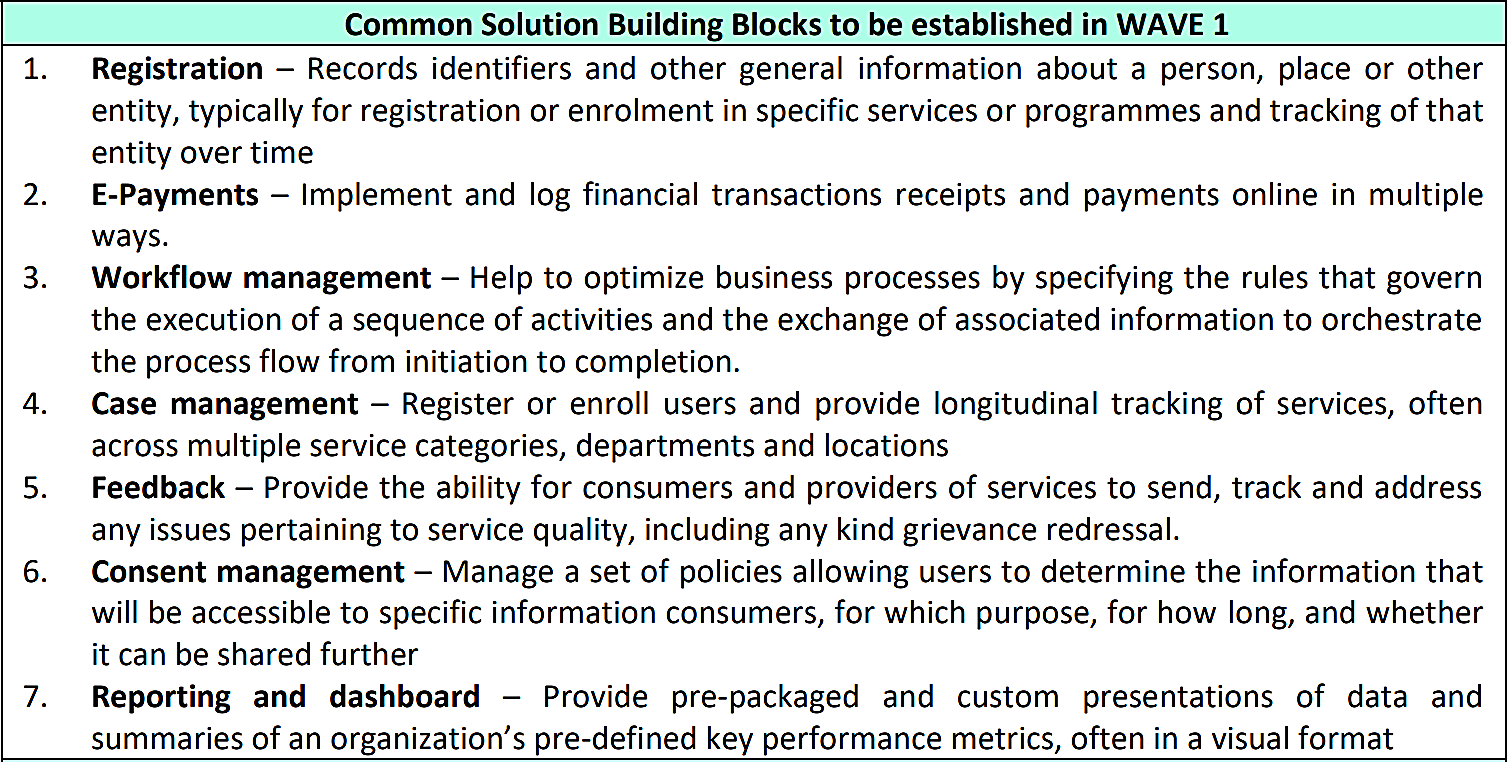 indiastack.org
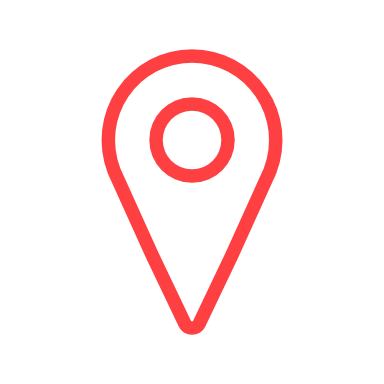 With a broad ubiquitous inclusive platform that has no physical presence required, costs are reduced in designing new services with already significant social outcomes incl. rapid growth in bank account ownership, digital ID covering almost all population, and enhanced infrastructure reaching to more mobile devices. [source: digfingroup.com/what-is-india-stack]
Building Block classification from the Agile IndEA Framework (Version 1.0 | 2019) by India’s Ministry of Electronics & Information Technology [source: negd.gov.in/india-enterprise-architecture]
15
Singapore
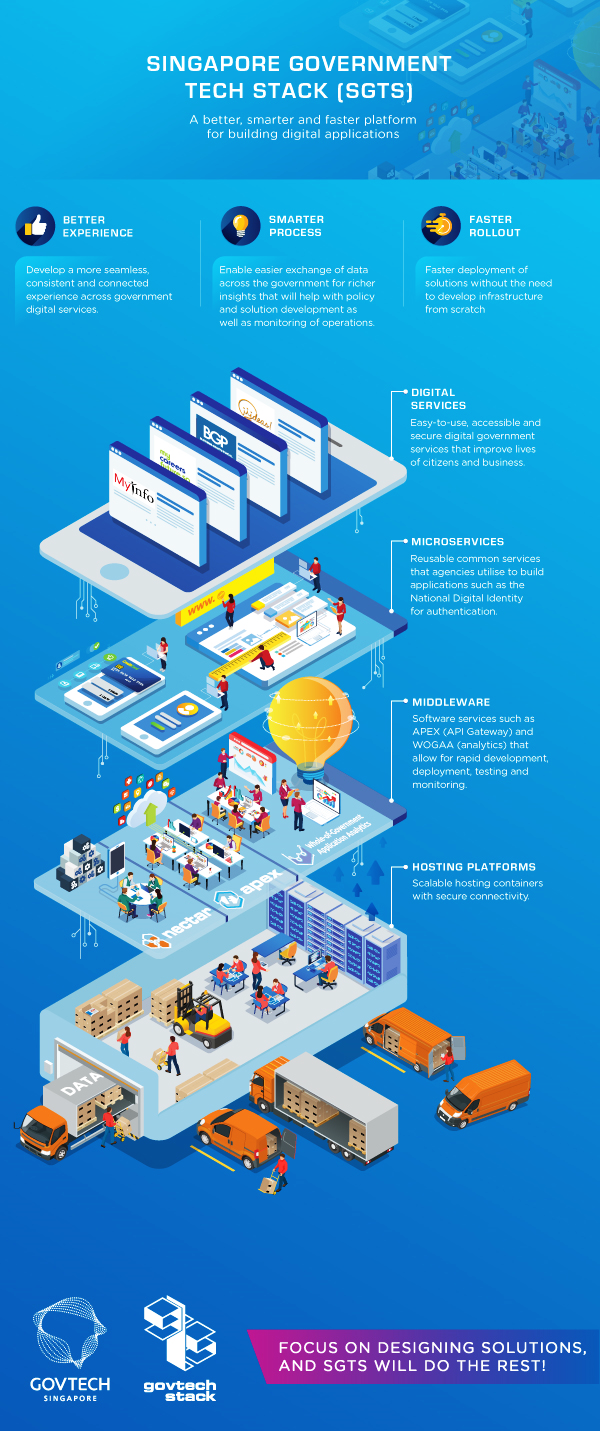 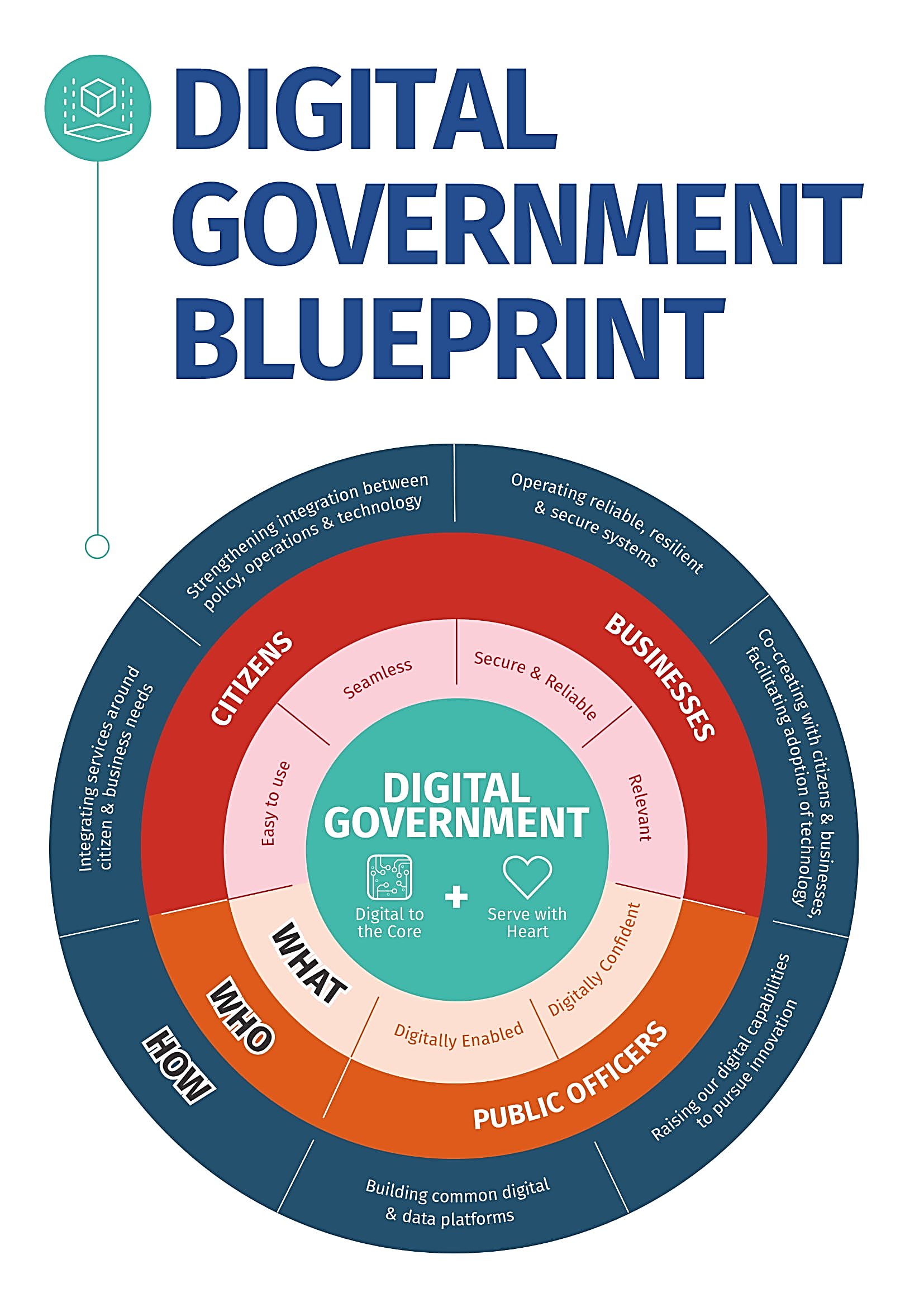 (LEFT) ”A Digital Government will be able to build stakeholder-centric services that cater to citizens’ and businesses’ needs. Transacting with a Digital Government will be easy, seamless and secure” with tangible setup and benefits incl.:
e-payment and e-signature options for 100% of Government services
Intuitive, accessible and easy-to-use digital services
Greater confidence in data as digital services infrastructure continues to be fortified
More digital services like Moments of Life and Business Grants Portal
[source: tech.gov.sg/digital-government-blueprint]
(RIGHT) “With SGTS, agencies would be able to tap on a suite of tools and services hosted on a common infrastructure to ensure consistency and high quality of their applications.” [source: tech.gov.sg/products-and-services/singapore-government-tech-stack]
www.tech.gov.sg
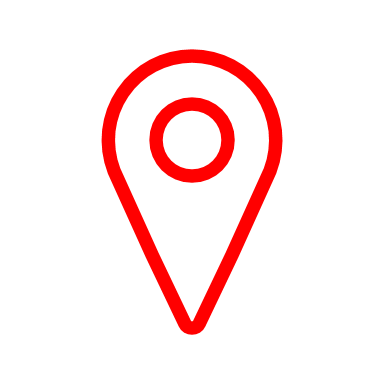 16
Recent evaluations demonstrate the economic value of the building block approach
Saudi Arabia
India
Australia
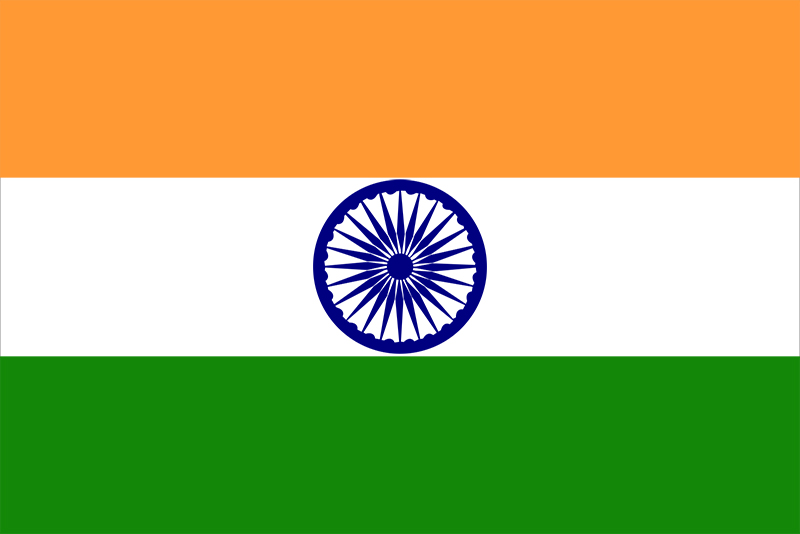 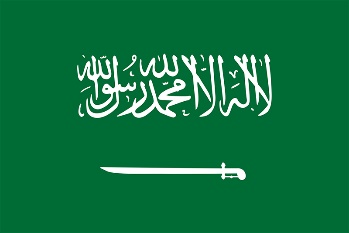 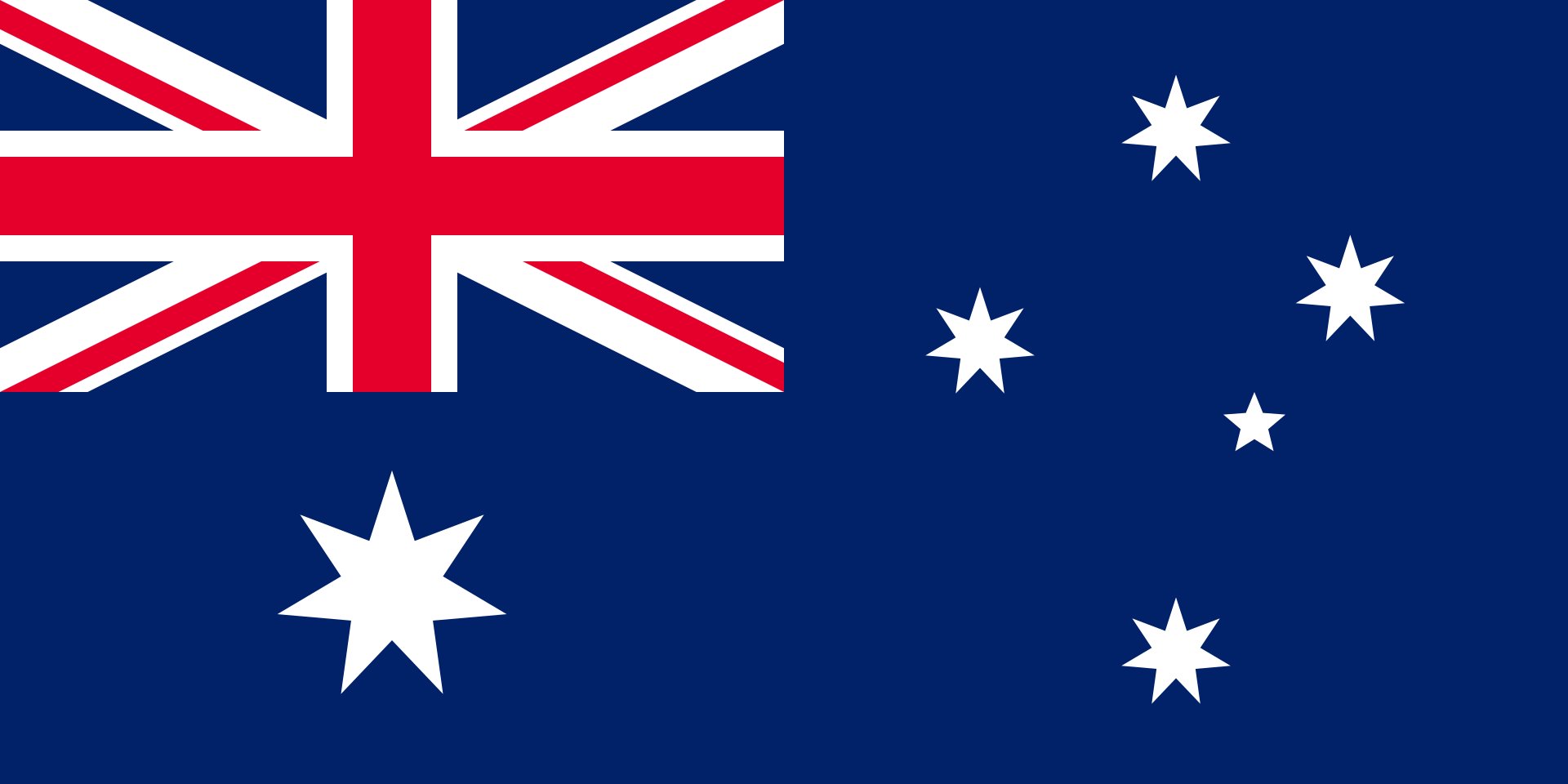 “A report by India’s Ministry of Electronics and Information Technology suggested that a business-as-usual approach in India would create $500–650 billion in economic value from digital services by 2025. However, this is significantly less than the potential $1 trillion that could be generated in the scenario where digital technologies are fully utilized to unlock productivity, savings and efficiencies through a cross-sector collaborative approach across more diverse sectors…” [source: GSMA]
“… in June 2019, 284 websites and 91 agencies from all tiers of the Australian government were using the same content management system, GovCMS. A model by Deloitte was commissioned by the Digital Transformation Agency to determine WGA cost savings, which showed that the operating cost for the 284 sites would exceed $73 million if hosted independently. Since the total cost of operating GovCMS in 2018–2019 was $5.9 million, this amounted to an overall saving of $67.1 million.” [source: GSMA]
In initial analysis in effort to inform their drafted Sustainable Digital Investment Framework, implementing one Building Block (Remote Signature) in a holistic cross-gov. approach yielded a tangible total cost of ownership at 17mSAR, compared to 490mSAR if operated individually by 140+ gov. agencies along a 3-year horizon. “The investment optimization is consequent, 473mSAR for solely the Remote Signature as a Building Block.” [source: Cost optimization study by the Digital Gov. Authority of KSA]
17
3
Approach
GovStack is a joint initiative to bring this Building Block approach to a broader reality.
What is it?
GovStack is an expert community-driven multistakeholder effort aimed at deriving common technical practice and understanding of the Building Blocks approach as seen in implemented countries.
What does it aim to achieve?
By unpacking and simplifying the technical approach that goes into building holistic digital government, GovStack aims to accelerate countries’ ownership of e-gov. solutions and in doing so improve services for social well-being.
Where did it come from?
GovStack is an extension of the SDG Digital Investment Framework, an earlier effort by the Digital Impact Alliance (DIAL) at the UN Foundation and the International Telecommunication Union (ITU).
19
[Speaker Notes: IMPORTANT]
…with an eventual living platform showcasing interconnected solutions addressing multiple use cases, starting with these 5.
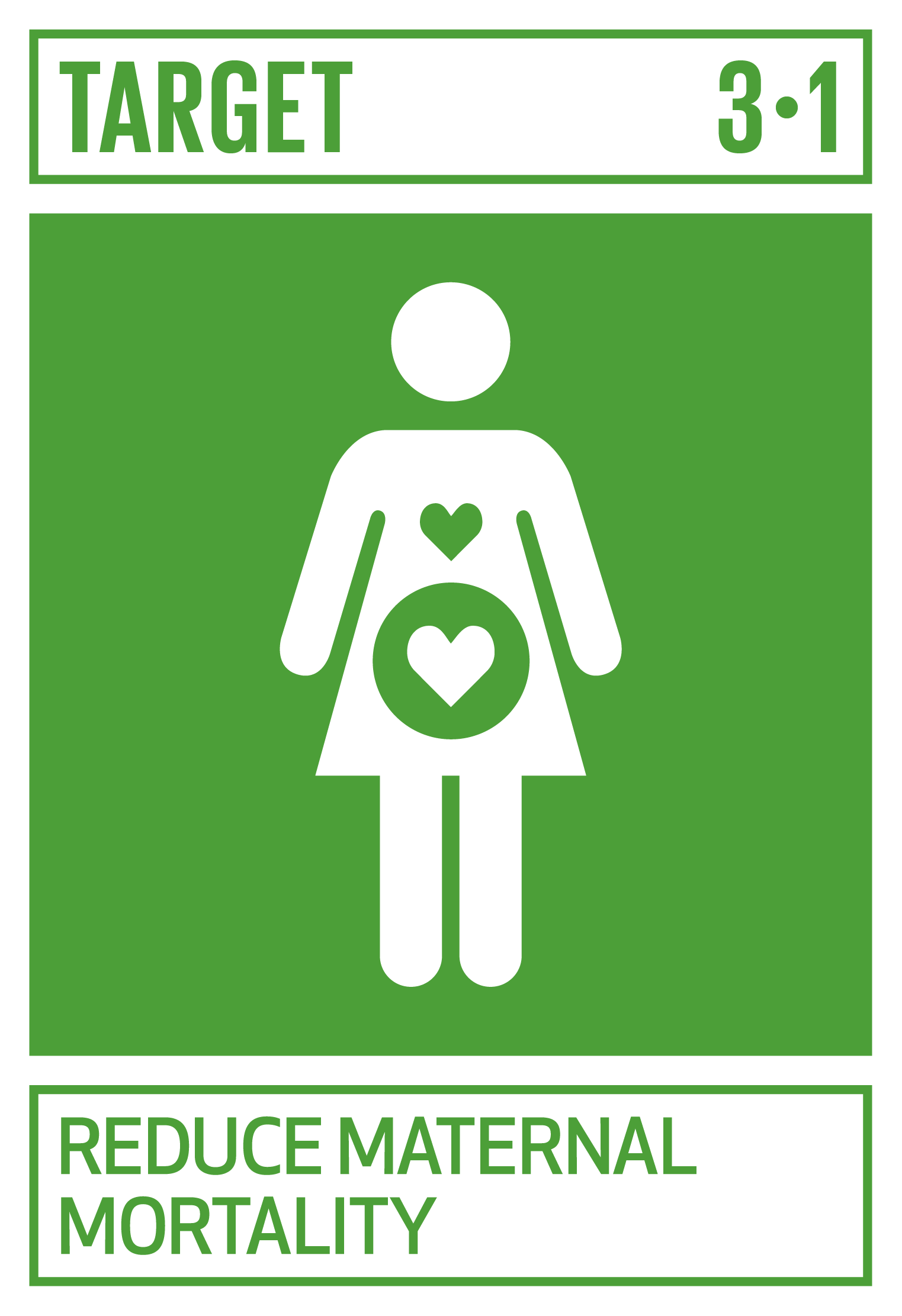 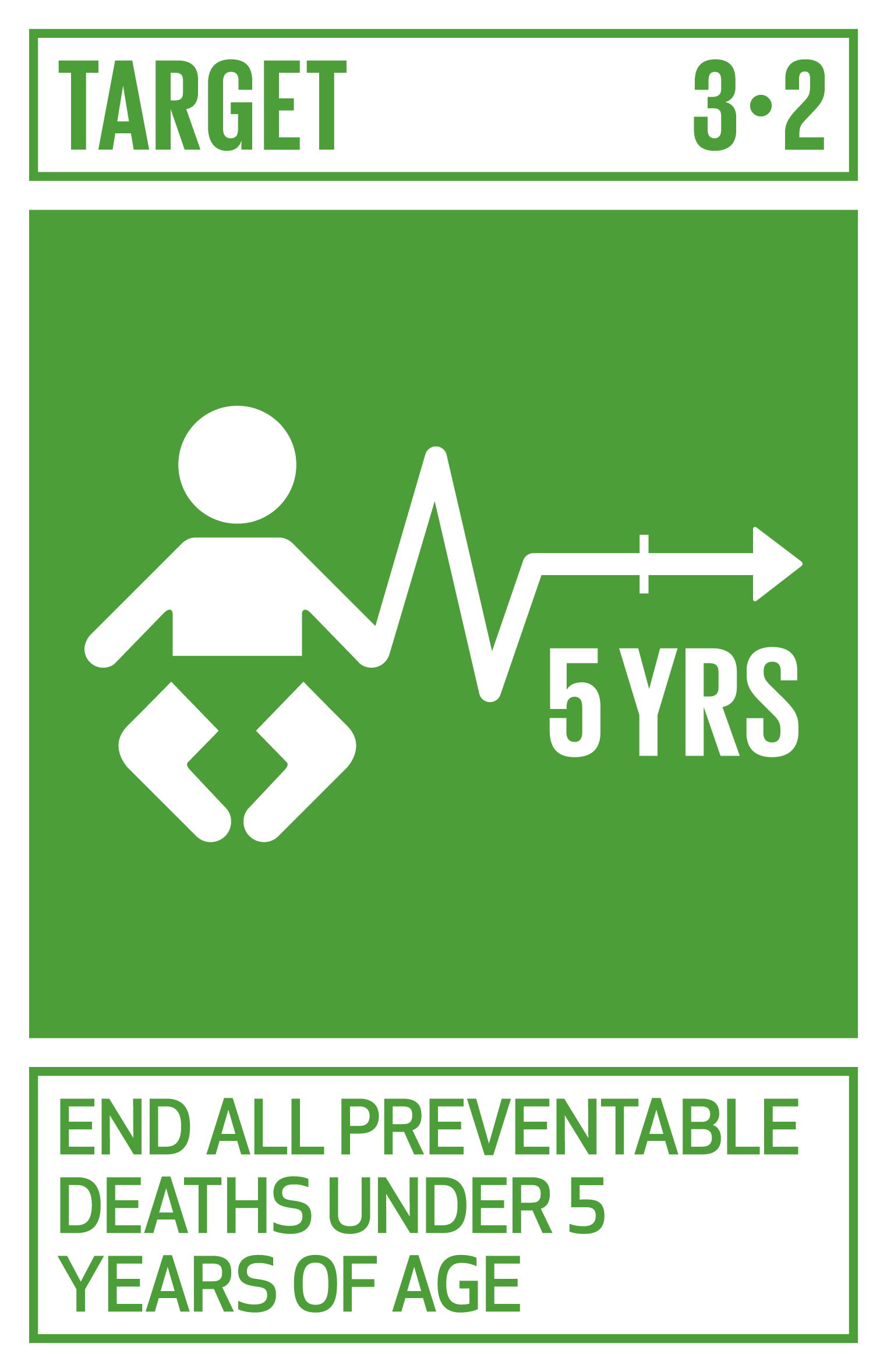 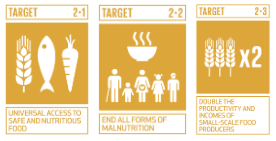 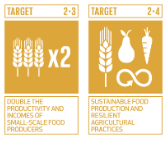 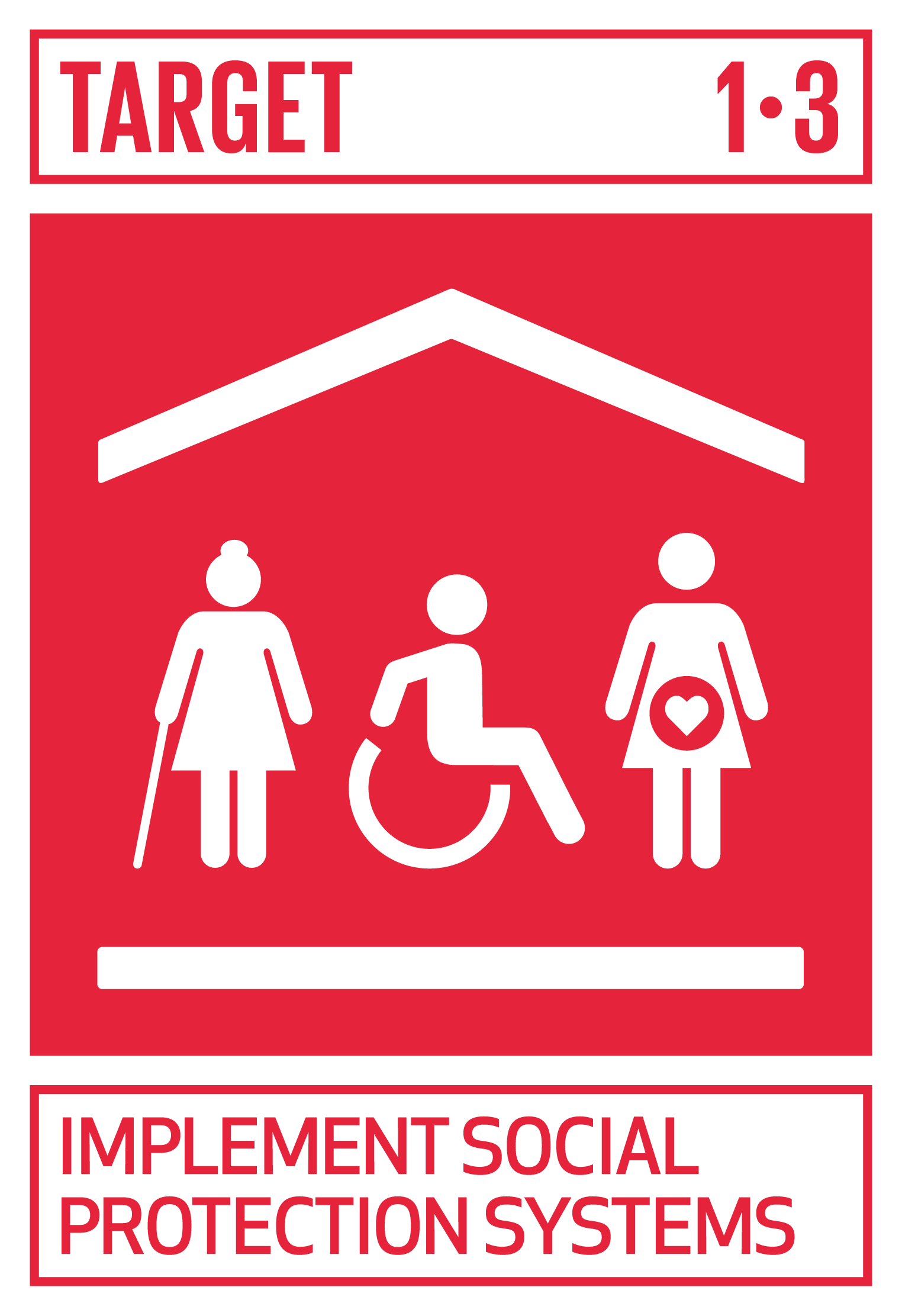 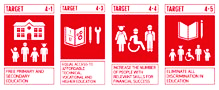 20
[Speaker Notes: IMPORTANT]
The next two years will focus on the following activities
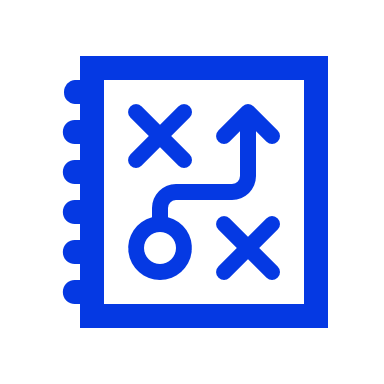 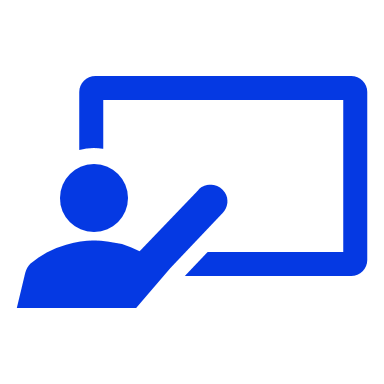 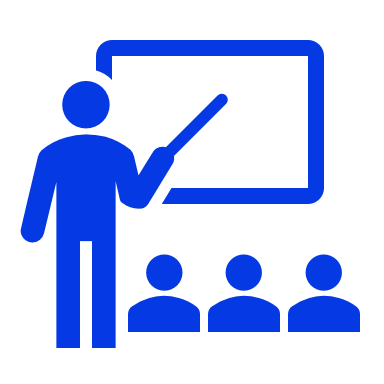 21
The next two years will focus the following roadmap…
Refer to details at Our Solution area of the GovStack website.
Specifications of various interconnected Building Blocks.
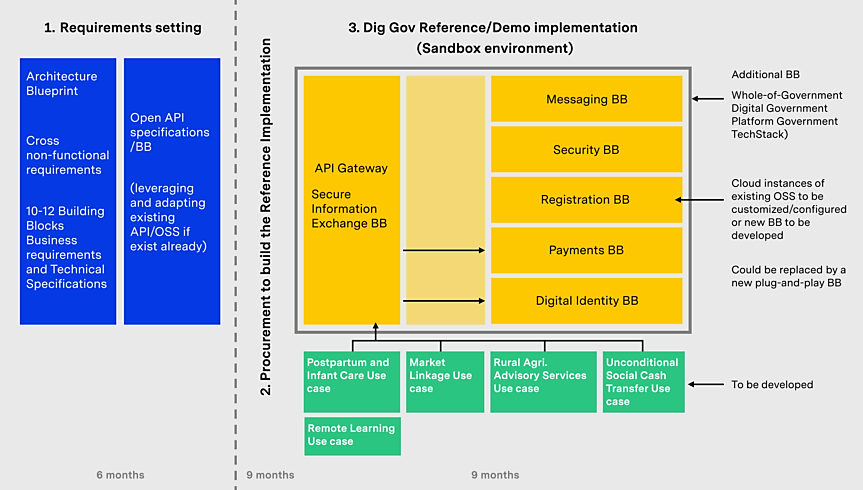 Living platform with reusable solutions illustrating reference implementations of the GovStack model that support multiple use cases, starting with the 5 listed.
22
Interest and commitment to GovStack is already being demonstrated by national, regional and global partners…
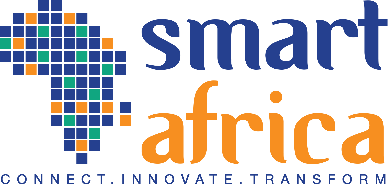 Informing DIAL support approach to digital strategy and related efforts in partner country (s)
Supporting regional approach to econ. integration under Single Digital Market pillar
Overall interest in consideration for member states (potential flagship)
Commitment from German Dev. Coop to support GovStack model in these countries
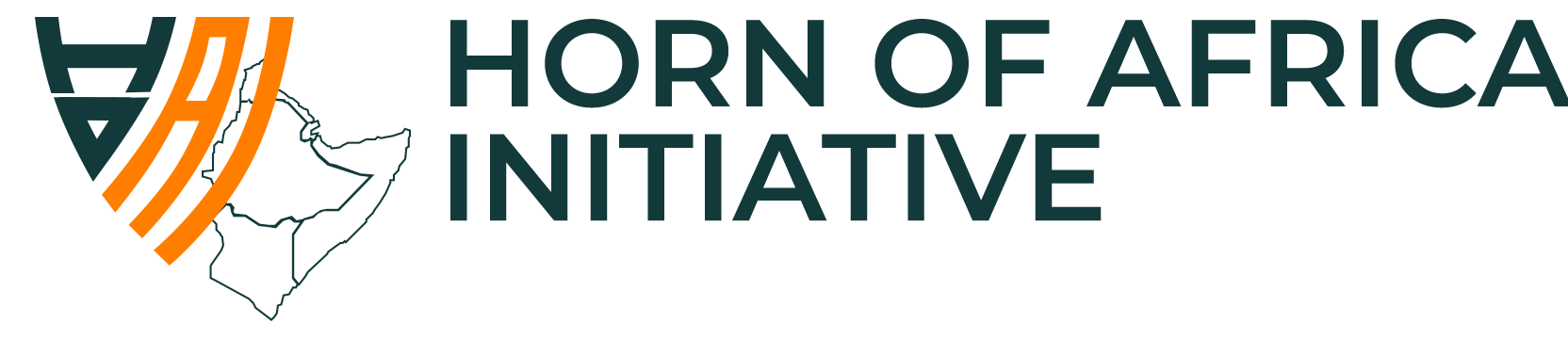 Largely driven and supported by
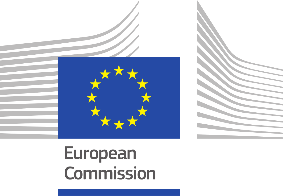 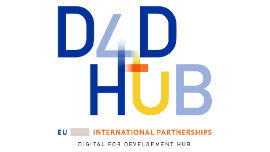 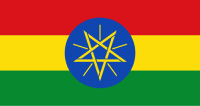 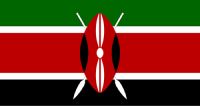 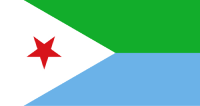 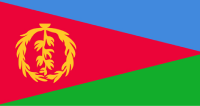 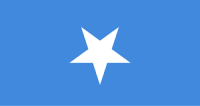 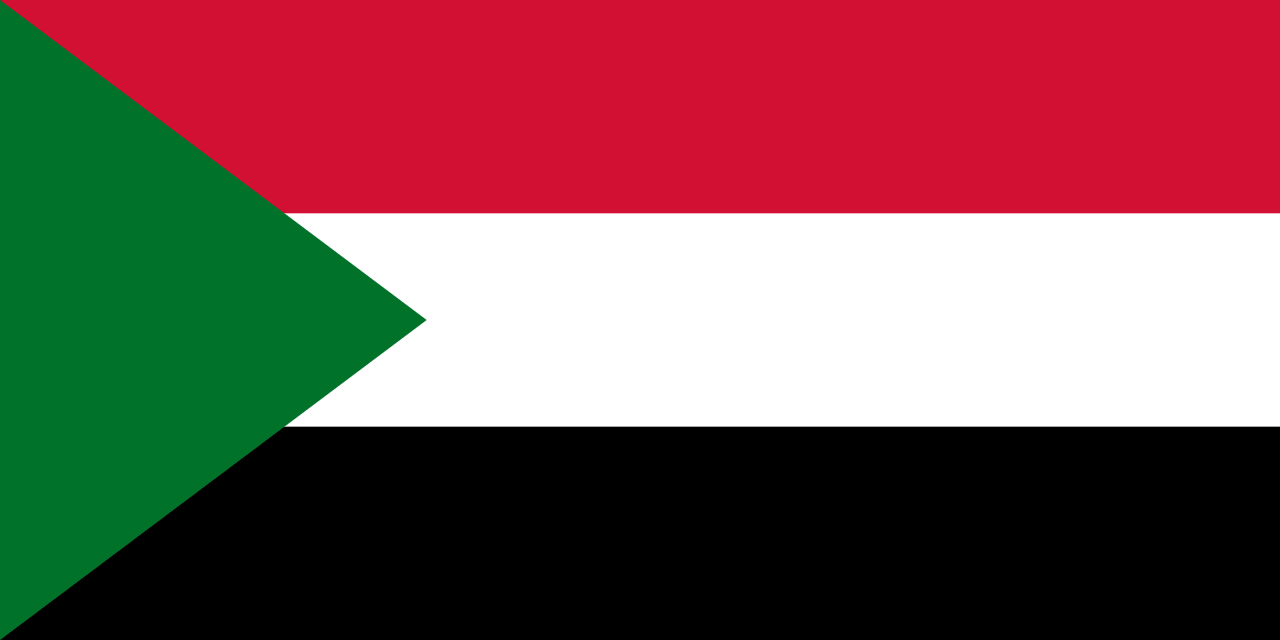 Part of the in-country “Digital Transformation Centers” by GIZ, and other GIZ country programmes
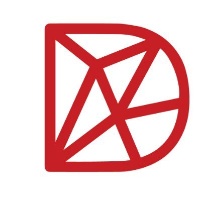 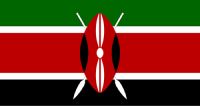 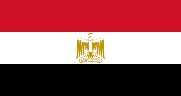 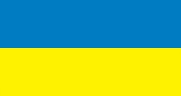 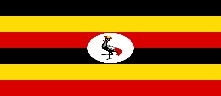 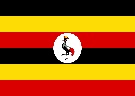 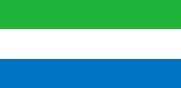 23
... as part of an overall broad, comprehensive digital goverment effort (to inform technical approach)
Capacity Building II
Interoperability and Government Tech Stack (exchange of data, trust and security, digital identity, Payments, etc.)
Digital Government Enterprise Architecture
Cybersecurity
24
GovStack is driven by an interim governance and working structure…
1 Coordinating Body
Who: Comprised of founding members
What: Provide direction, institutional buy-in, resources, partnerships, agreements, and contracts
2 Technical Advisory Group (under development)
Who: Neutral experts providing overall technical guidance
What: Define and prioritize the Building Blocks, review use cases, standards, and output formats. Give final approval on specification publications and other reference outputs. Define future requirements and advise on ongoing changes in standards, relevant models and technical approaches
3 Architectural Working Group
Who: Diverse set of experts with knowledge of digital component interoperability design and methodologies
What: Develop architectural blueprint, and ensure interoperability / integration across Building Blocks
4 Building Block Working Groups
Who: Diverse set of subject matter experts; one group per Building Block
What: Develop each Build Block's unique specifications, and ensure interoperability with other Building Blocks
5 Advisory Council (under development)
Who: Small, representative group of strategic partners to help guide the GovStack initiative. Members will bring different perspectives to the group, drawing on their roles as donors, governments, private sector actors, users
5
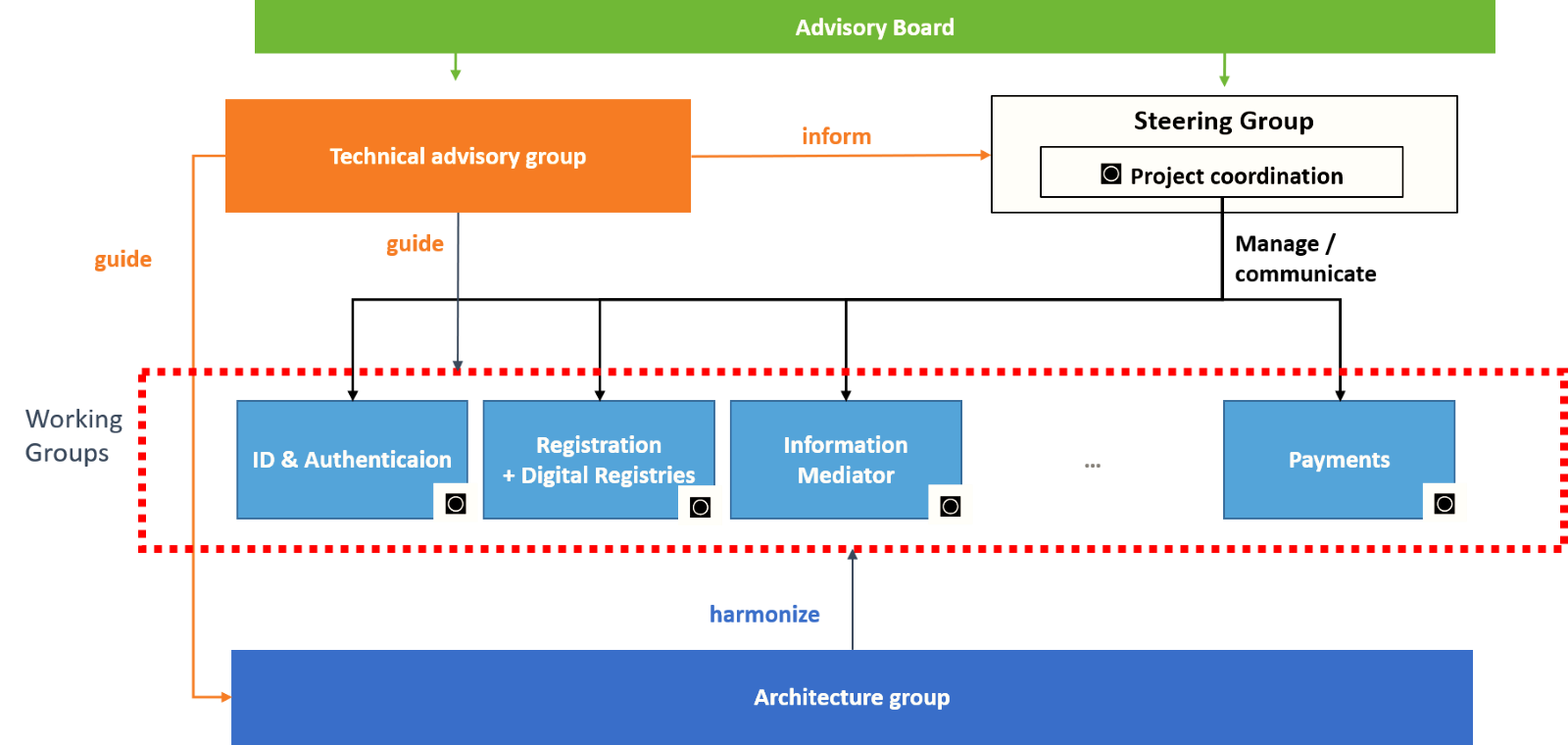 1
2
4
3
25
…with the following Building Blocks technical working groups established
Wave 1
[1]Registration and Digital registries addressed as one
[2] Security potentially redressed as “Authentication”
[3] Identification & Authentication to focus on “Identification”
[2]
[1]
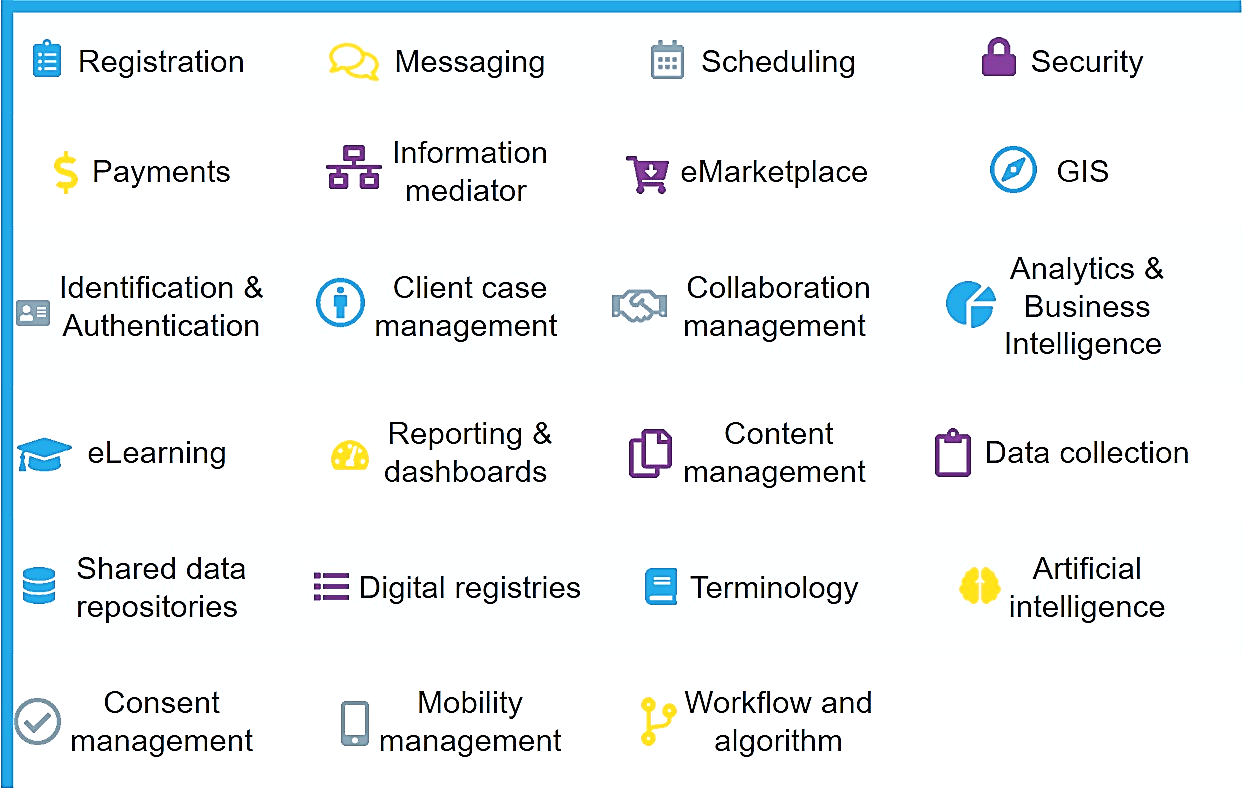 Wave 2
[3]
[1]
26
[Speaker Notes: Why – who is already engaged.]
…guided by these core working principles…
Neutrality: We will give no priority preference or exclusivity to a specific product or standard. All outputs and working processes will be based on how well it helps us achieve our goal.      
Generic: All knowledge products will be generic and comprehensive in capturing, as much as possible, all relevant design specifications, and will not be specific to any single products in-market.
Open-source: All final deliverables will all be open-source and publicly accessible for reuse and replication by anyone – they will be Digital Public Goods.        
Standard-based: All knowledge products will capture and be guided by industry-recognized standards --or reuse those from another sector where a lack of standards exists.
Minimalistic: We will focus on the most common functionalities at the lowest maturity level that are required to deliver the minimum capabilities for each Building Block.
Agile: We will use quick cycles to develop documentation to test and validate, and then go for the next iteration.
Integration: We will ensure a seamless exchange of information across applications and delivered through different channels. Services should be “integrated by design."
Citizen-centric: Design will be centered around typical high-priority User Journeys and Use Cases related to the SDGs.
Together, these tenets broadly align with the
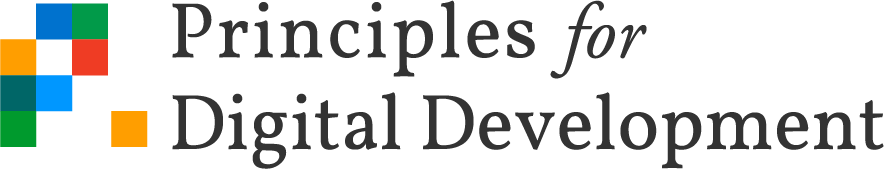 27
…with an eye towards longer-term adoption and sustainability of the model and assets.
Over time, GovStack plans to pilot, build on, and sustain the Building Block approach for the long-term
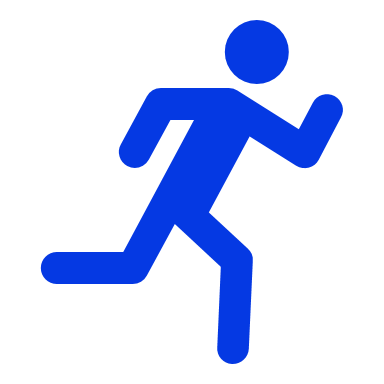 Accelerate
Pilot in targeted countries to learn from the approach
Evolve the approach and offer tools based on these learnings
Adapt and customize outputs for country contexts as appropriate
Connect
Develop more knowledge on Building Blocks (expand vertically)
Support more use cases (expand horizontally)
Support dev. of other reference models onto platform showing overall BB concept w. different implementation approaches
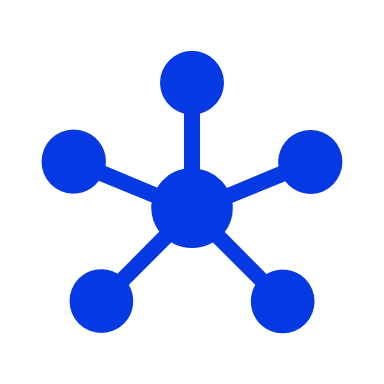 Establish / solicit a neutral entity to own, maintain, expand on, and supply the assets developed
Establish community approach to maintain the working groups to continuously inform / evolve Building Block design over time
Potentially certify Building Block solutions and refs. (via DPGA CoP, via ITU standardization)
Sustain
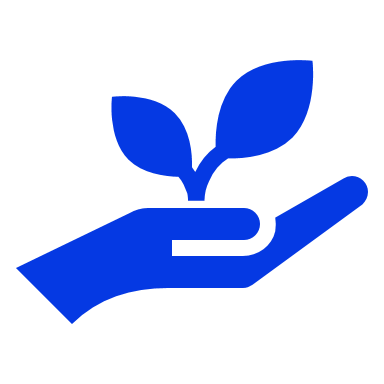 28
GovStack also has these anticipated impacts to different strategic areas of the ecosystem, as represented by each of its founding partners.
Donor harmonization
Country Capacity
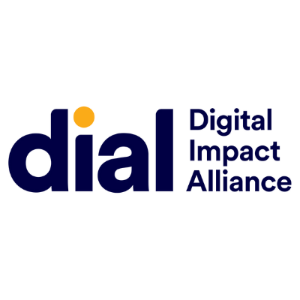 Ecosystem Alignment
Future eGov vision
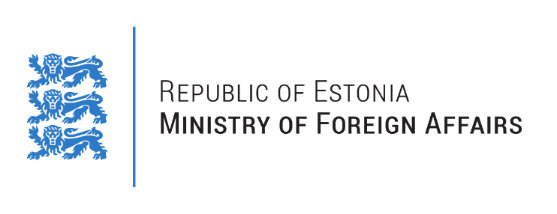 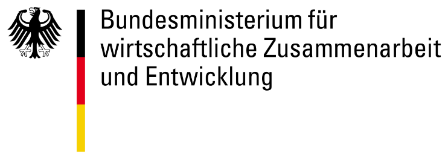 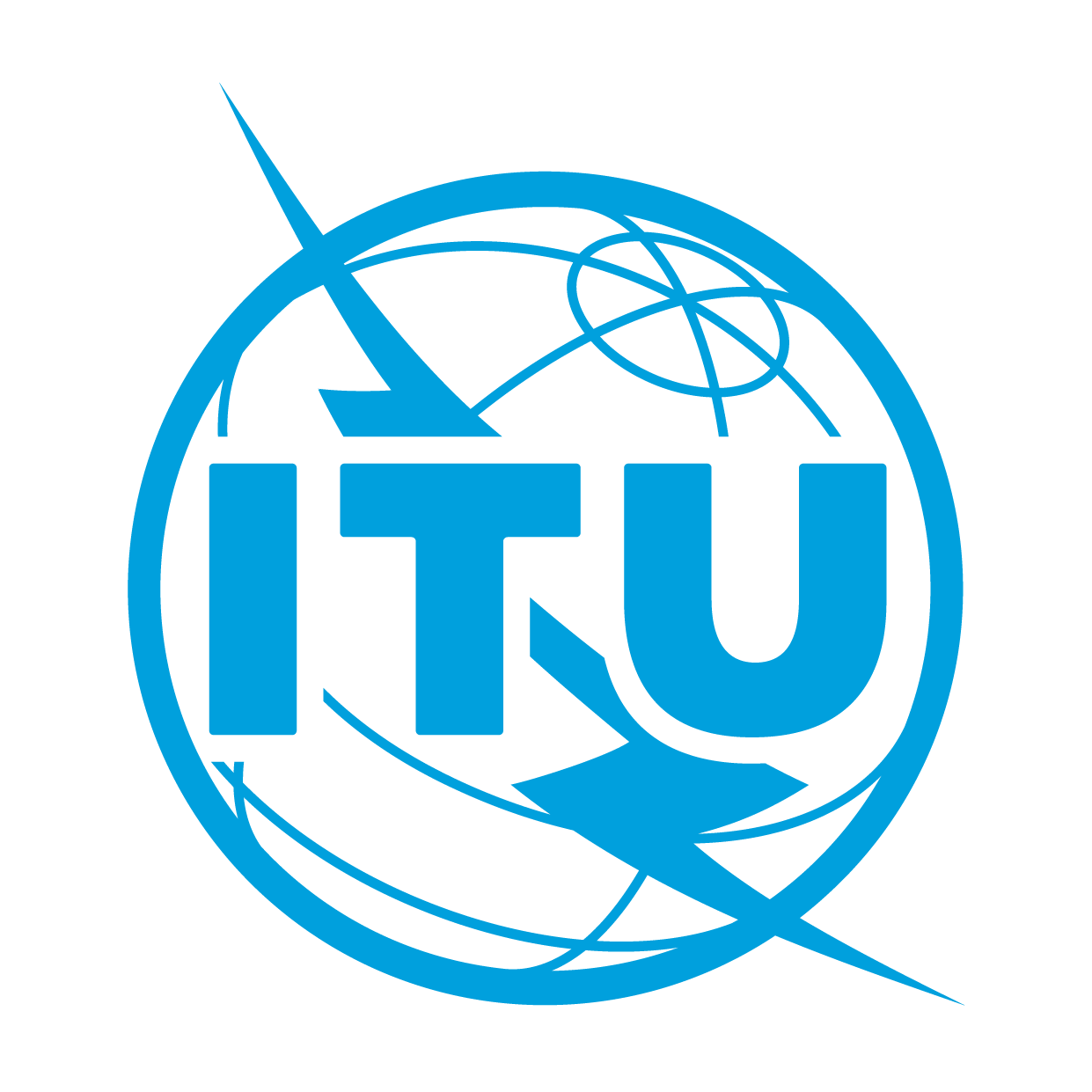 Stakeholder area rep. and impact desired by:
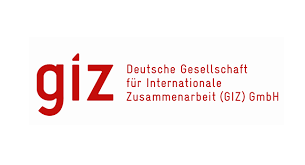 Guiding blueprint: Model provides well-developed technical approaches to realize Whole-of-Society digital transformation efforts. This can then be used by any country, anywhere
Industry alignment: Generic reference(s) encourages public and private sector to build strong, mutually beneficial partnerships to increase supply of fewer, proven digital goods and  responsible data use. Engages private sector in discussions on requirements, capacity development and financing
DX catalyst: By demystifying leading examples, digitization of service delivery and access can be accelerated in low-resource setting towards fulfilment of SDGs
Increased capacity: In-country capabilities can be strengthened through knowledge/skills transfer, and learning from reference implementation. Learning by doing.
Country ownership: Generic model gives governments ability to refine their own blueprints while  relying on scalable building blocks
Donor alignment: Model designed to incent donors to coordinate investments and address each part of problem in digitalization jointly. It also works to align actors along common DPG/DPI policies and offers a common approach for donors to finance efforts.
Digital investment optimization: Focus on generic sets of product requirements by building block to maximize donor ROI by breaking down siloed project-based single-use digital investments
Fully citizen-centered services: With faster setup with reusable components, governments can proactively put citizen engagement and inclusive growth front-and-center to facilitate creation of a frictionless, paperless platform
Resiliency: Sets a foundation for future e-governance that ensures flexibility and resilience
Informed policymaking: Model can enhance data-driven decision-making given cross-sectoral linkage and smarter governance
29
[Speaker Notes: IMPORTANT
Coordinated financing – digital investment]
Ultimately, GovStack aims to resolve many of the key challenges hindering digital transformation
1
Lack of updated and comprehensive national ICT plans with KPIs and timetables
Limited financing and procurement for ICT projects
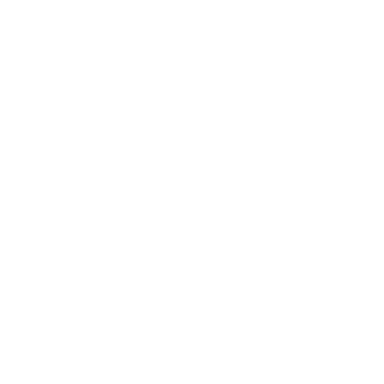 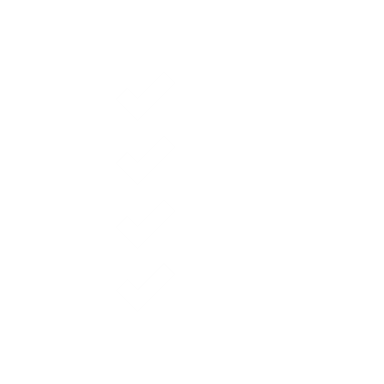 5
2
Limited coordination of ICT strategy implementation across government
Lack of interoperability frameworks in systems leading to siloed approaches
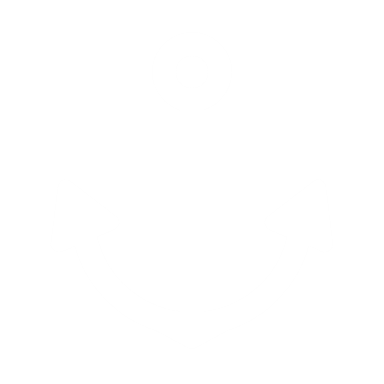 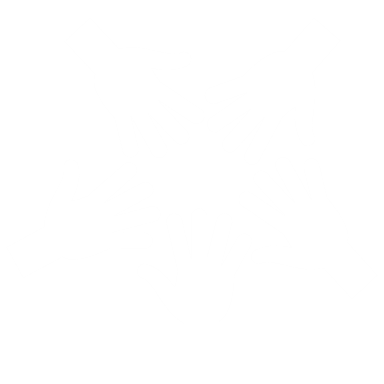 6
3
Ineffective governance and institutional frameworks to steer digital transformation efforts
Human capacity, digital literacy, and limited competencies amongst the workforce
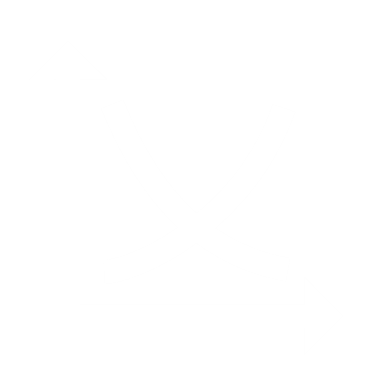 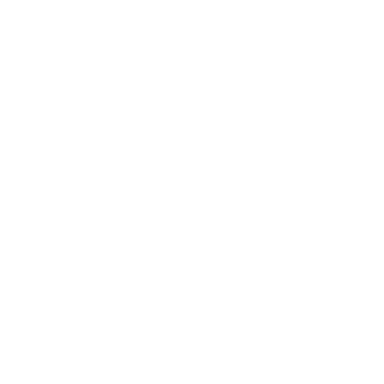 Technical effort that facilitates functional / structural change to resolve other areas
7
4
Limited access to infrastructure across the country, affordability and internet access
Limited cross-border integration of systems and regulatory frameworks
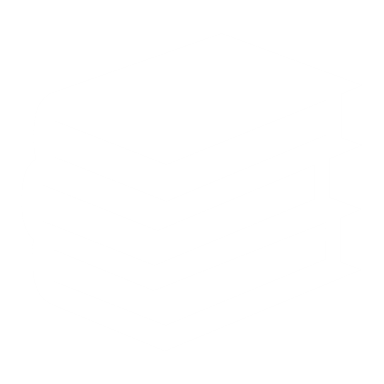 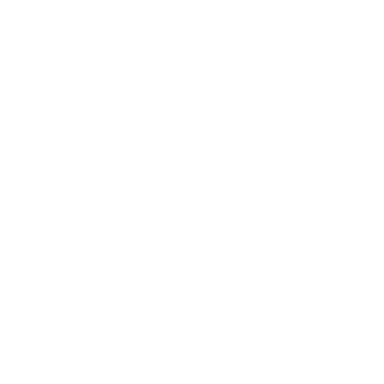 8
30
4
Partnership
The founding partners
ITU, Estonia, GIZ, and the Digital Impact Alliance began a collaboration in 2020 with the goal of accelerating national digital transformation and the digitalization of government services for achievement of Sustainable Development Goals by 2030.
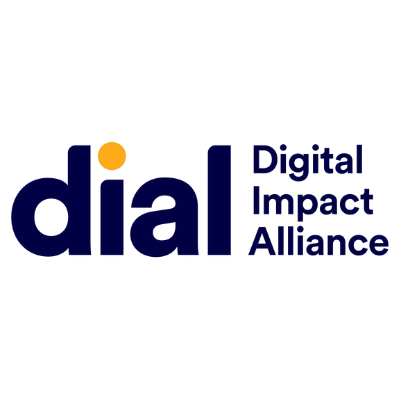 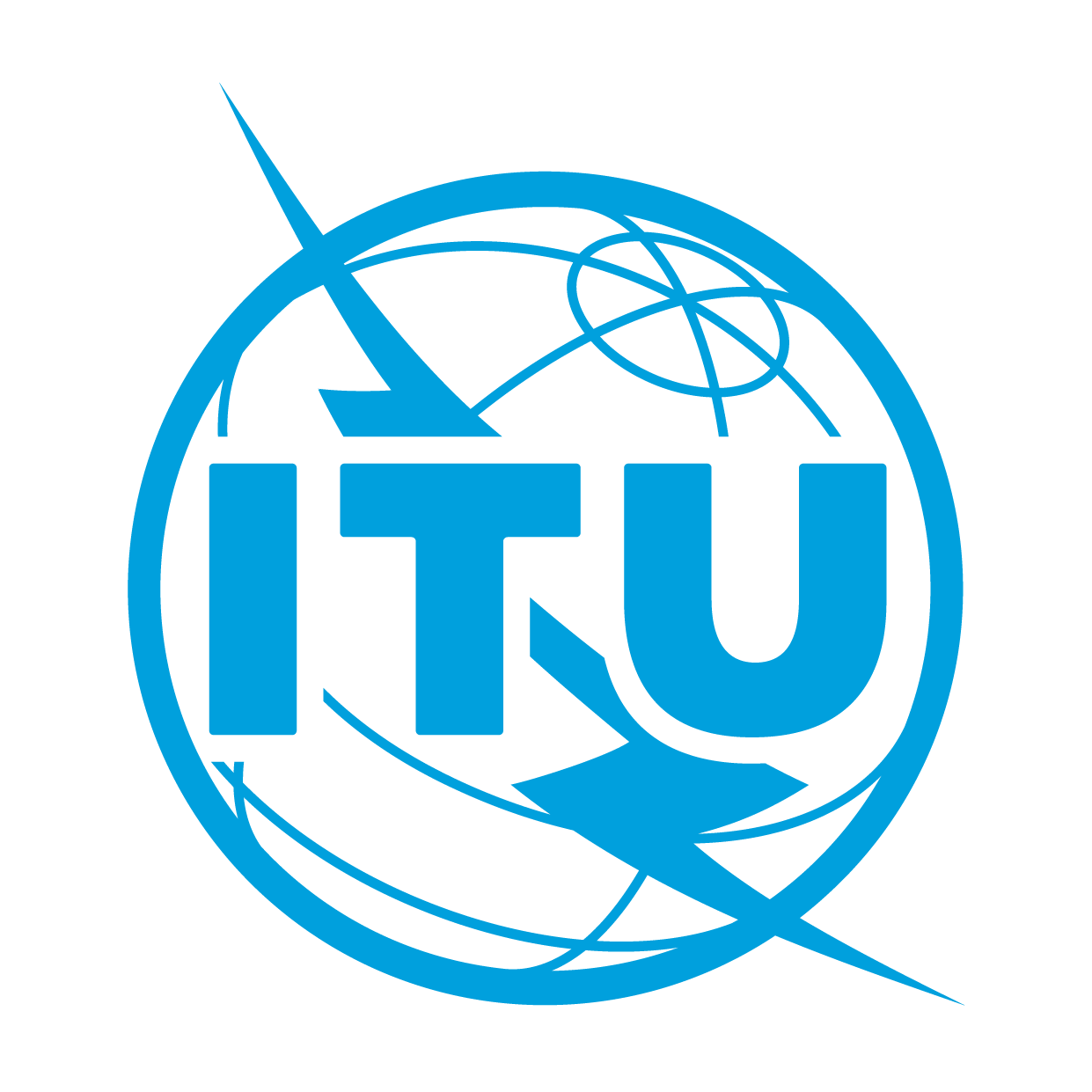 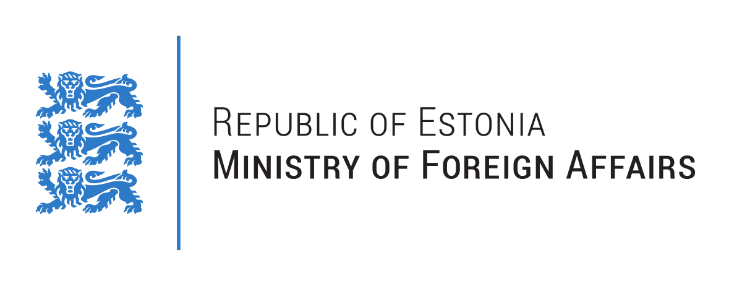 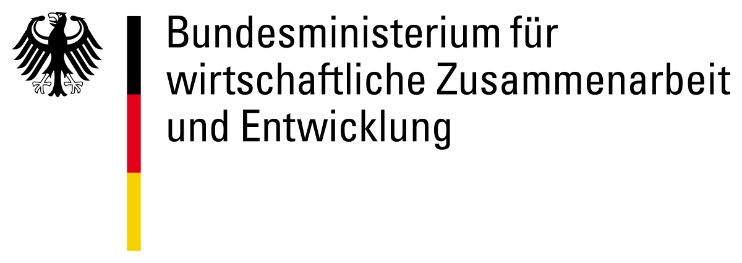 Four founding partners – each representing a different part of the digital ecosystem – are currently overseeing operations.
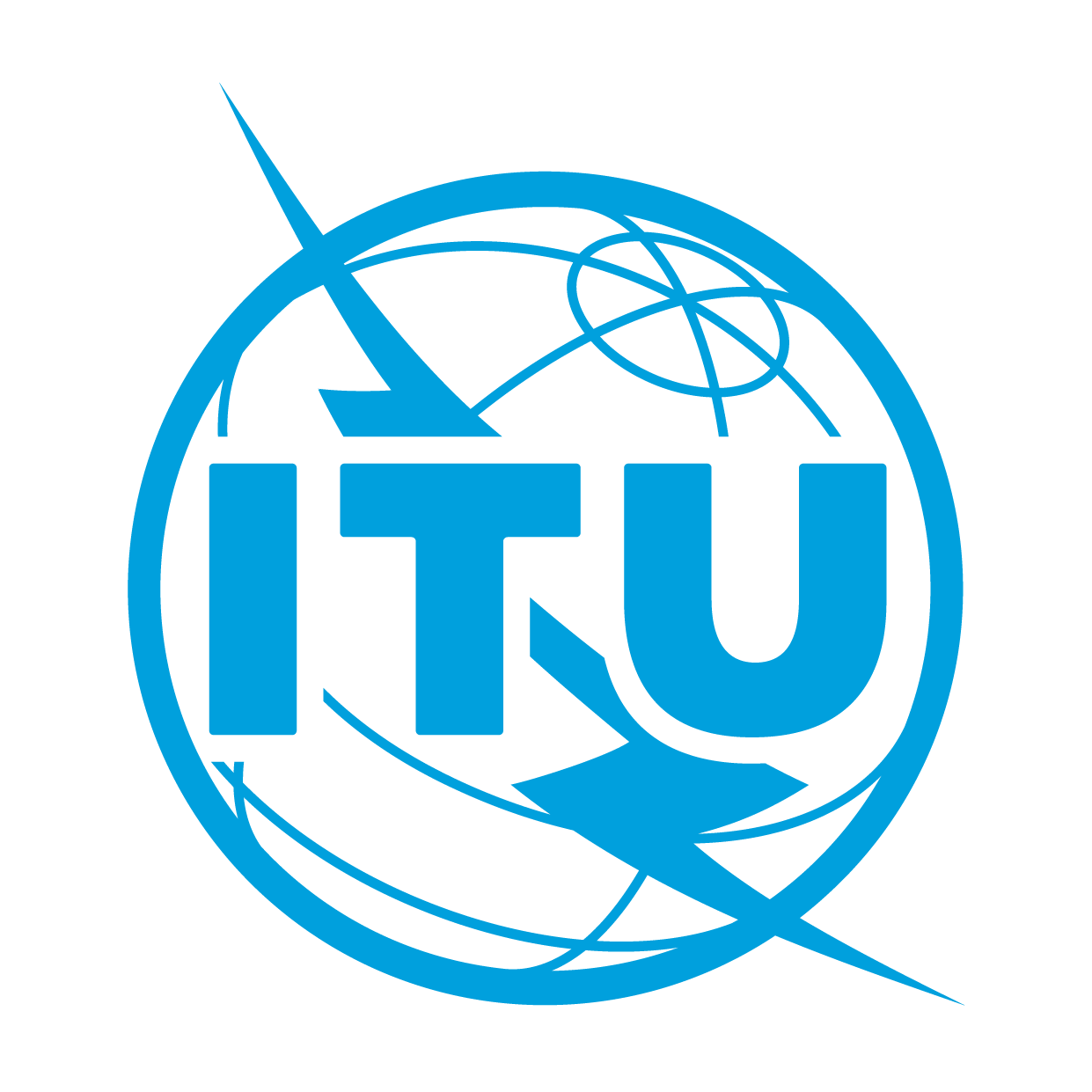 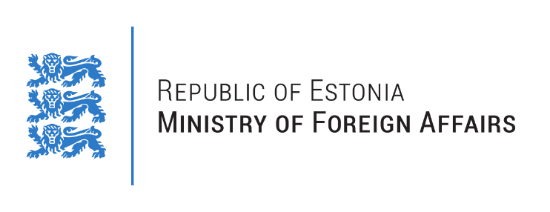 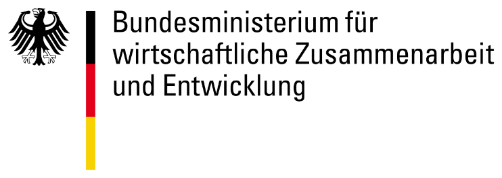 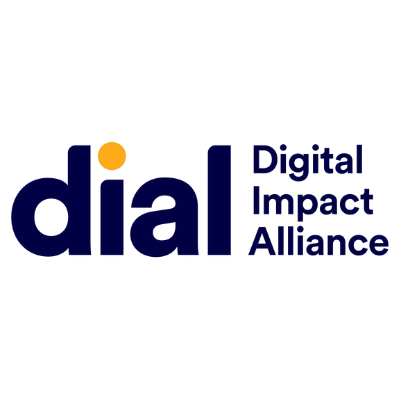 33
[Speaker Notes: Here is where we need your help]
There are many ways for interested organizations, individual experts, and country governments to join the effort Learn more at https://www.govstack.global/
34
[Speaker Notes: CALL TO ACTION
And here is some specific ways to engage -]
The initiative would also benefit from engagement from country governments that align to its vision / concept.
35
A GovStack Stakeholders Platform will facilitate open participation from groups around the globe.
Aiming to be a quarterly / biannual convening to allow:
Expert working groups and community meetup in-person and build rapport, exchange knowledge and discuss next steps in the technical direction of the initiative
The formation and meeting of the Advisory Council (invitation-only side function) consisted of a balanced spread of stakeholder groups to set the future strategic view and discuss / explore partnerships, review governance elements
High-level panel discussions describing latest trend in e-gov. in relation to GovStack approach and inspiration from the model
Open auditorium (parallel track) with open invitation to general participation by country delegates, technical knowledge grps, industry associations, other relevant stakeholders to share experiences and connect ideas.

Ongoingly: open engagement also available via online forum (under development)
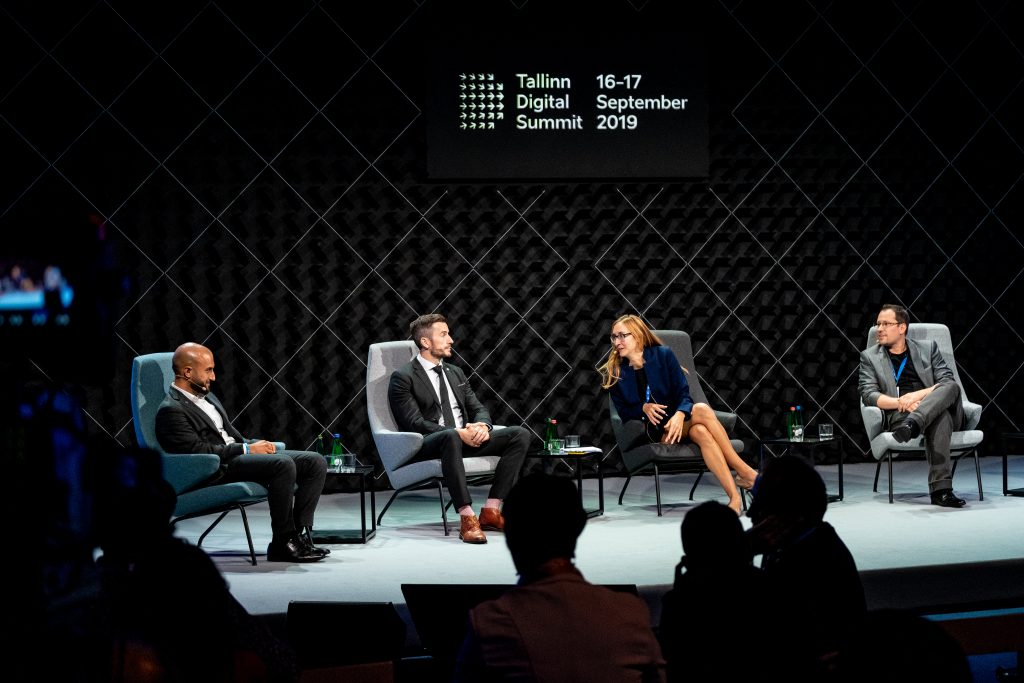 First installment being planned at the 2021 Digital Tallinn Summit.
36
In addition, broader ecosystem alignment is underway to align across stakeholders
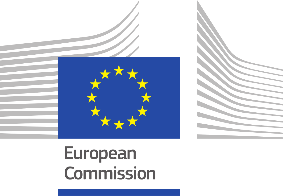 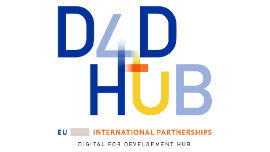 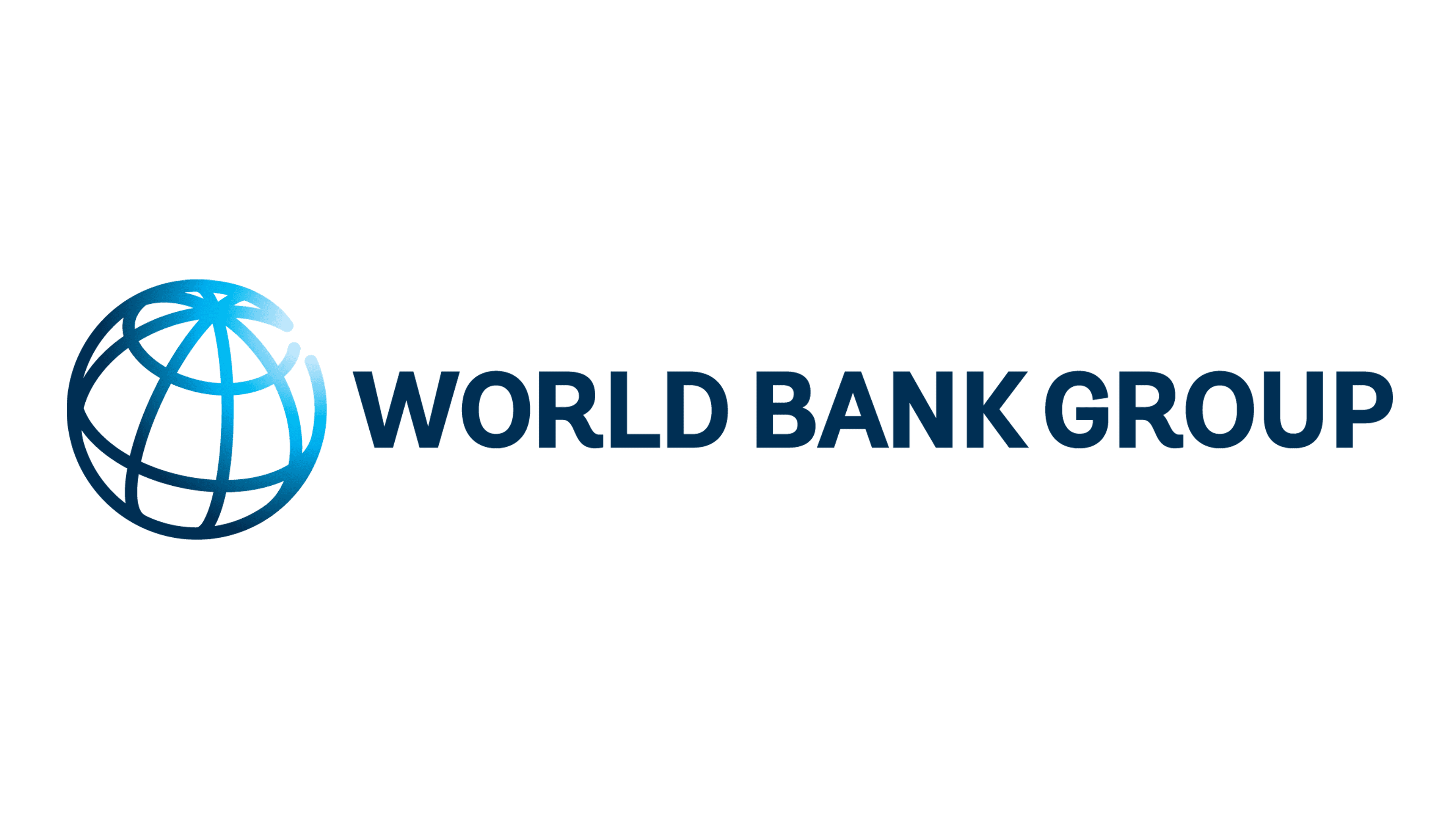 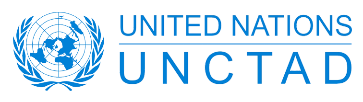 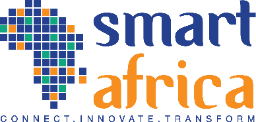 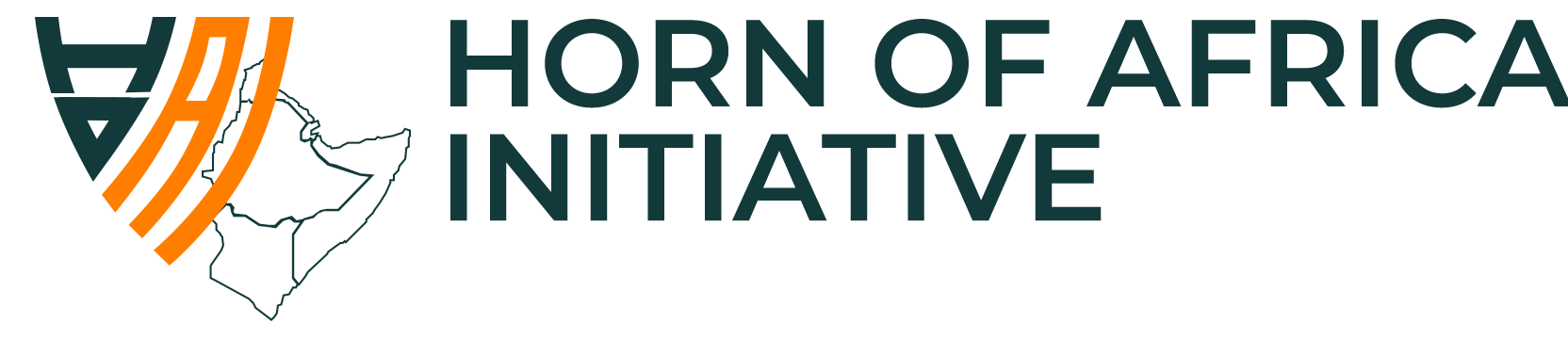 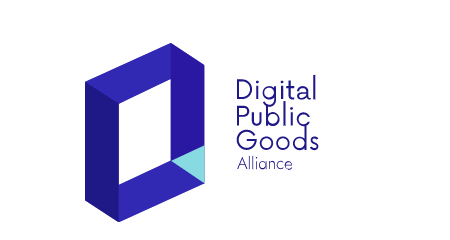 37
[Speaker Notes: ITU  Estonia
Hani + Marten

Two ways to invest – model platform / country implementation]
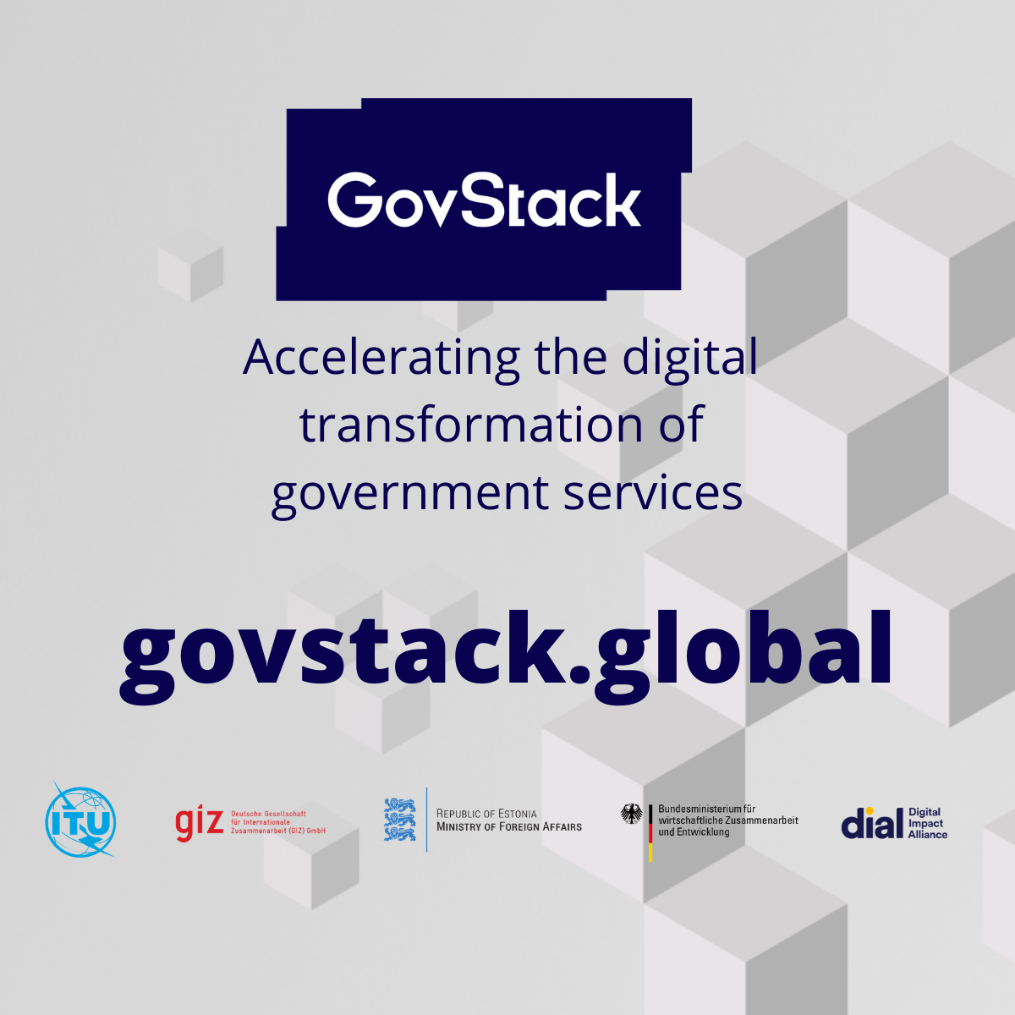 To get in touch:
info@govstack.global
Standard FAQs (forthcoming)